University of Cyprus
MAI – 642 – DEEP LEARNING
Theocharis Theocharides
Nov, 2023
Deep LearningLecture 11:Deep Reinforcement Learning
Theocharis Theocharides
Associate ProfessorDept. of Electrical and Computer EngineeringUniversity of Cyprus
Course Schedule & Content
The landscape
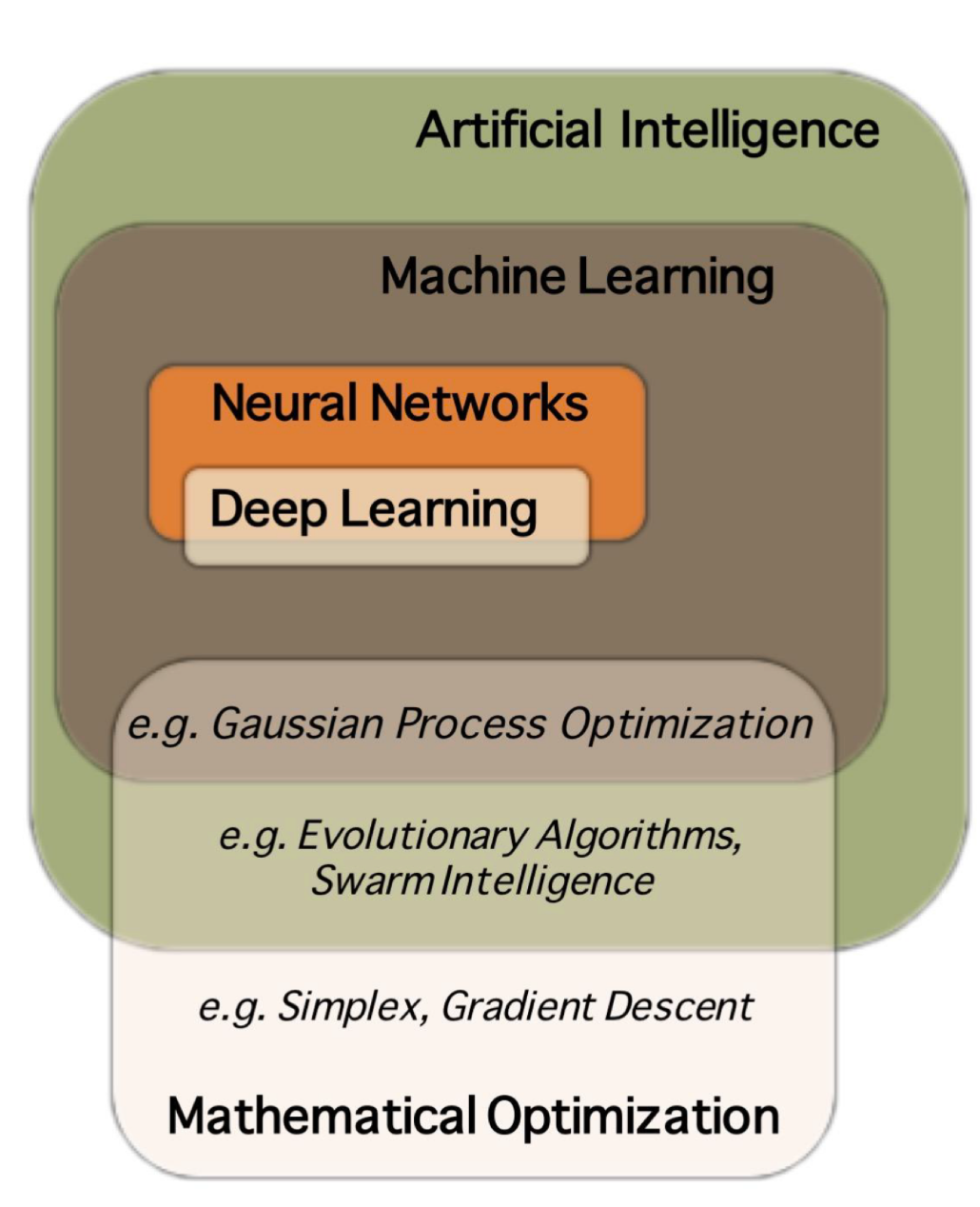 Reinforcement Learning
Courtesy A. Edelen
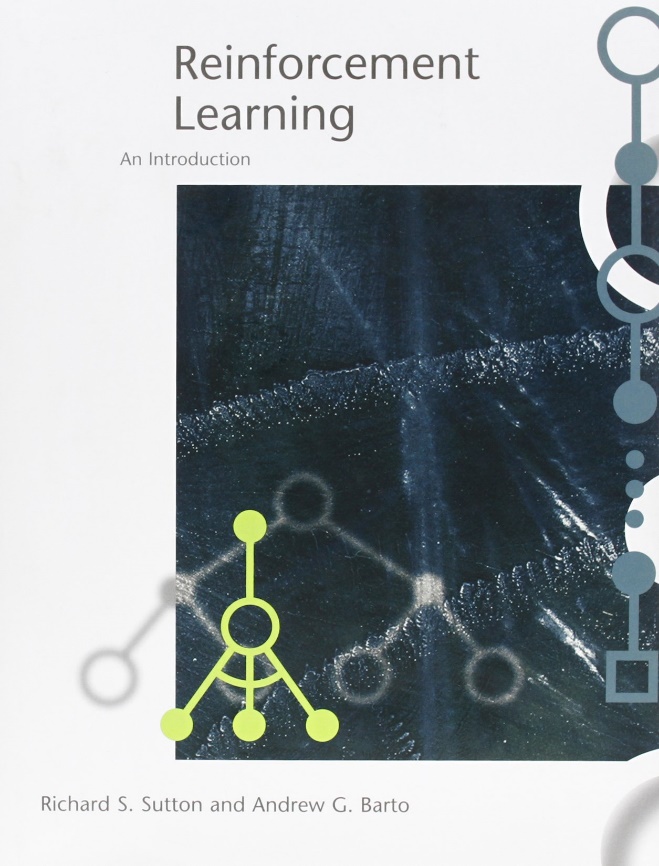 Textbooks
Reinforcement Learning
Sutton and Barto, Reinforcement Learning: An Introduction 
http://incompleteideas.net/book/the-book.html
Vitay, Deep Reinforcement Learning 
https://julien-vitay.net/deeprl/
Introduction to Reinforcement Learning with David Silver - DeepMind x UCL
https://deepmind.com/learning-resources/-introduction-reinforcement-learning-david-silver
CS 285: Deep Reinforcement Learning – UC Berkeley
http://rail.eecs.berkeley.edu/deeprlcourse/
Credits to Chia-Yi Su – National Kaohsiun University of Science and Technology
Facets of Reinforcement Learning
Difference between Reinforcement Learning and other Learning Algorithms
No supervisor, only reward signals.
Does not get feedbacks instantaneously.
Data is sequential!
The action of the agent will affect subsequent data that agent receives.
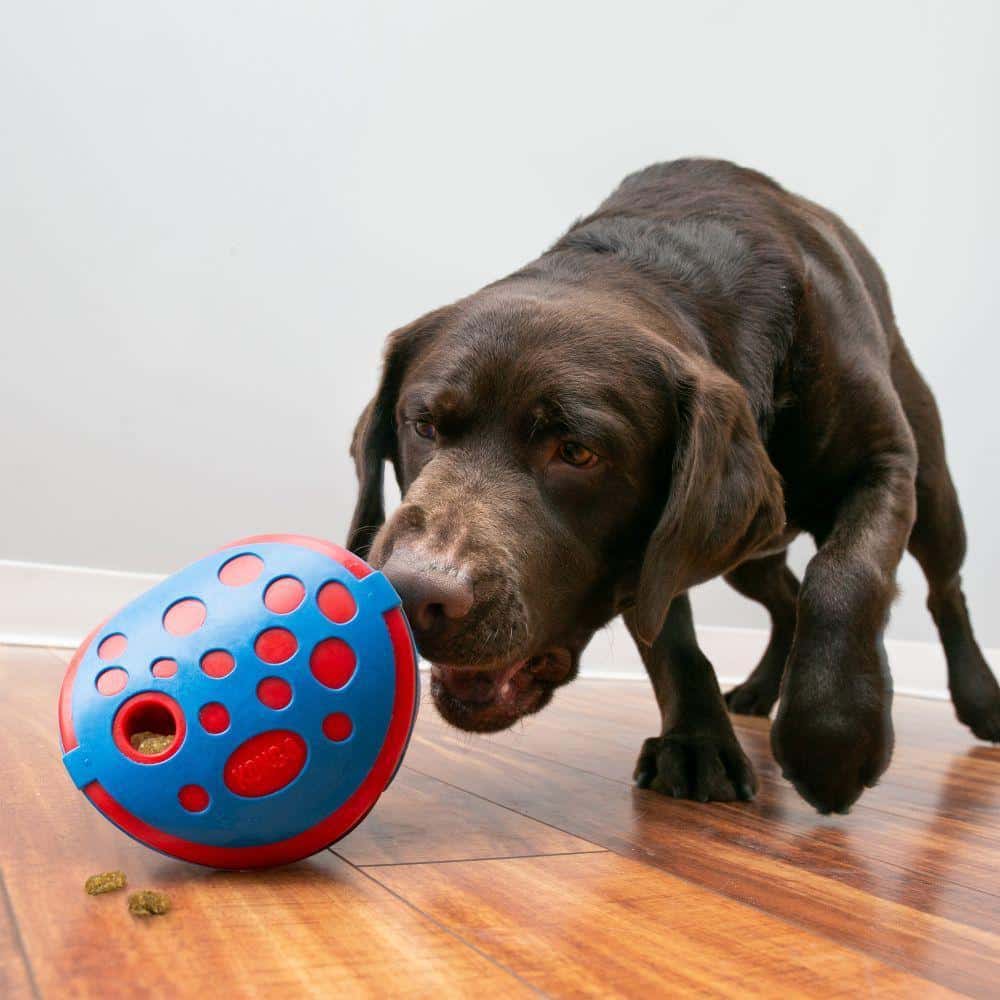 Rewards
A reward
Rt is a scalar feedback signal.
Indicates how well an agent is doing at time t.
The goal of an agent is to maximize cumulative reward.
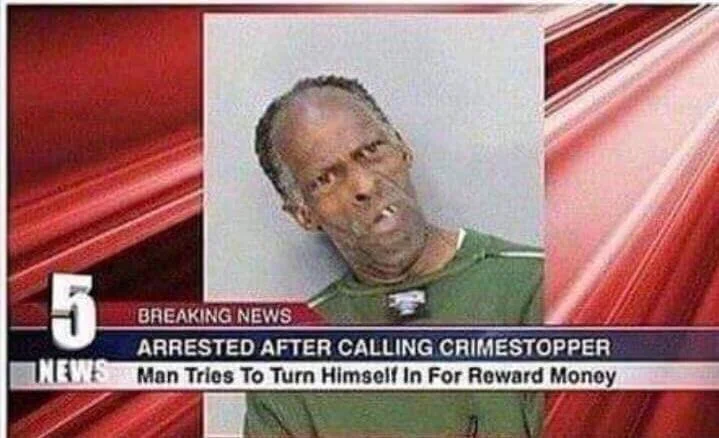 Sequential Decision Making
Goal: Select actions to maximize total future rewards.
Actions may have long-term consequence.
Reward may be delayed.
It may be better to sacrifice instantaneous reward to gain more long-term reward.
E.g.
A Financial Investment
Refueling a Helicopter
Blocking Opponent Moves
Agent and Environment
Observation
Action
Reward
Agent and Environment
An agent at time t:
Executes an action At
Receives observations  Ot
Receives a scalar reward  Rt
An environment:
Receives an action  At
Emits observation  Ot+1
Emits a scalar reward  Rt+1
History
State
Environment State
The environment state is the information used to determine the next observation and reward.
The environment state is invisible to the agent.
Even the agent can see the environment state, the information is irrelevant.
Agent State
Information State
Fully Observable Environments
Partially Observable Environments
Components of RL Agents
The components that an agent includes are as follows:
Policy: A function to decide the behavior of an agent.
Value Function: A function to decide the goodness of an action.
Model: An agent’s perspective of an environment.
Three components of an RL agents are not always necessary.
Policy
Value Function
Model
Maze Example
Rewards: -1 each time step
Actions: N, E, S, W
States: Location of an Agent
23
Maze Example: Policy
Maze Example: Value Function
Maze Example: Model
Taxonomies of RL Agents
Model Free
No Model
Model Based
Policy and/or Value Function
Model
Value Based
Value Function
Policy Based
Policy
Actor Critic
Value Function
Policy
Two Problems in Sequential Decision Making
Reinforcement Learning:
The agent needs to explore the environment by itself.
The agent interacts with the environment.
Planning:
The agent does not need to explore the model by itself. a.k.a. the environment is known.
The agent uses this model to make decisions.
Finally, the agent improves its policy.
Atari Example: Planning
Planning
Planning
Planning
Planning
Planning
Planning
Roll-outs? – What to do when chances are close to each other?
Roll-outs
Exploitation vs. Exploration
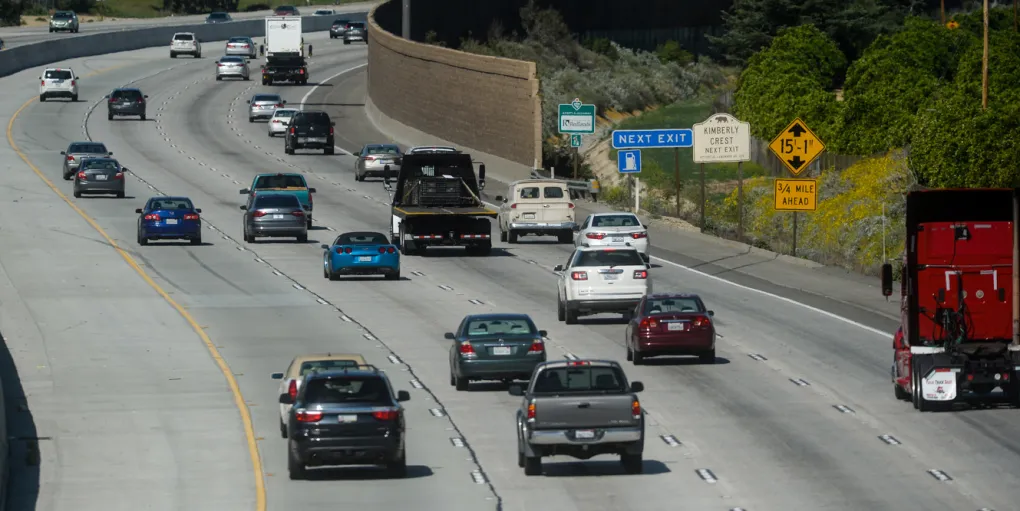 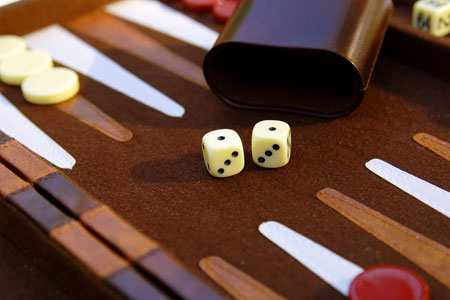 Exploration and Exploitation: Introduction
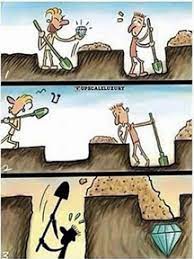 Reinforcement Learning is a trial-and-error learning method.
The goal is to maximize rewards.
However: The agent should explore the good policy from the environment by giving up some rewards.
Exploration and Exploitation: Definition
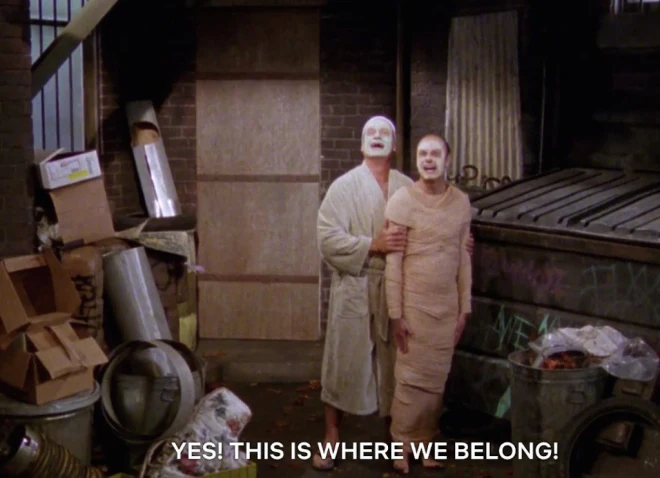 Exploration is to find more information in the environment by giving up some rewards.
Exploitation is to exploit known information to maximize the rewards.
Exploration is equally important as exploitation.
Exploration and Exploitation: Examples
Restaurant Selection
Exploration: Trying a new one 
Exploitation: Trying the favorite one
Oil Drilling
Exploration: Drilling the new location
Exploitation: Drilling the best known location
Game Playing
Exploration: Moving toward experimental direction
Exploitation: Moving toward familiar direction
Prediction and Control: Definition
Prediction: Evaluating how well the policy is
Control: Optimizing the policy
i.e. Find the best policy
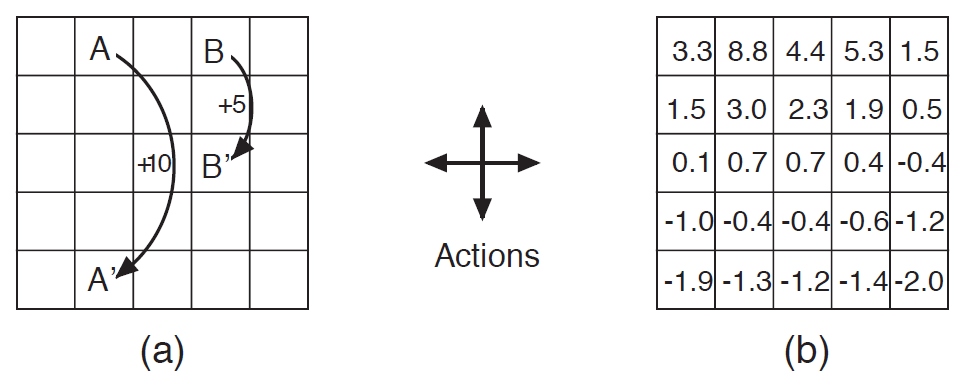 Prediction and Control: Control Example
Yann LeCun’s cake!
Cake: unsupervised learning
Icing: supervised learning
Cherry: reinforcement learning
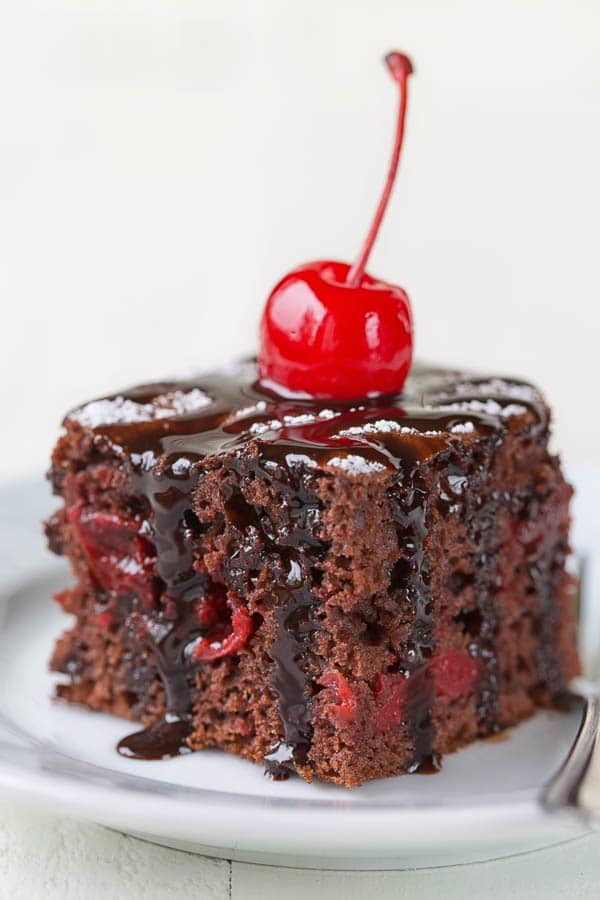 Atari Example: Reinforcement Learning
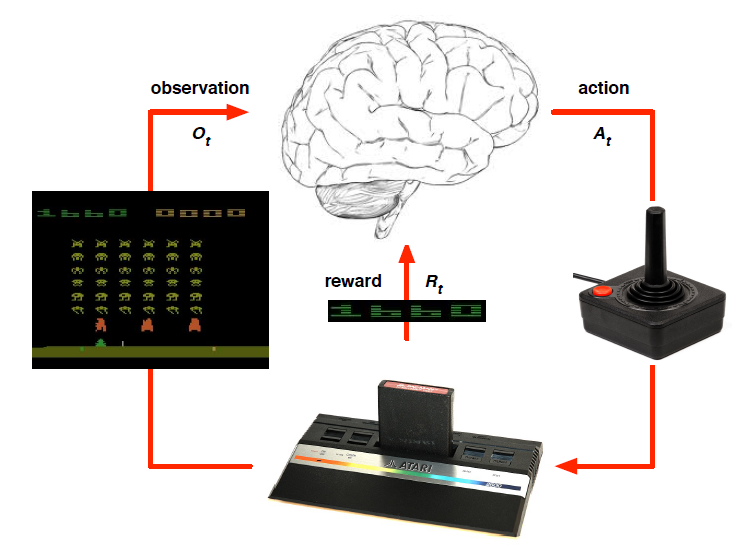 Reinforcement Learning
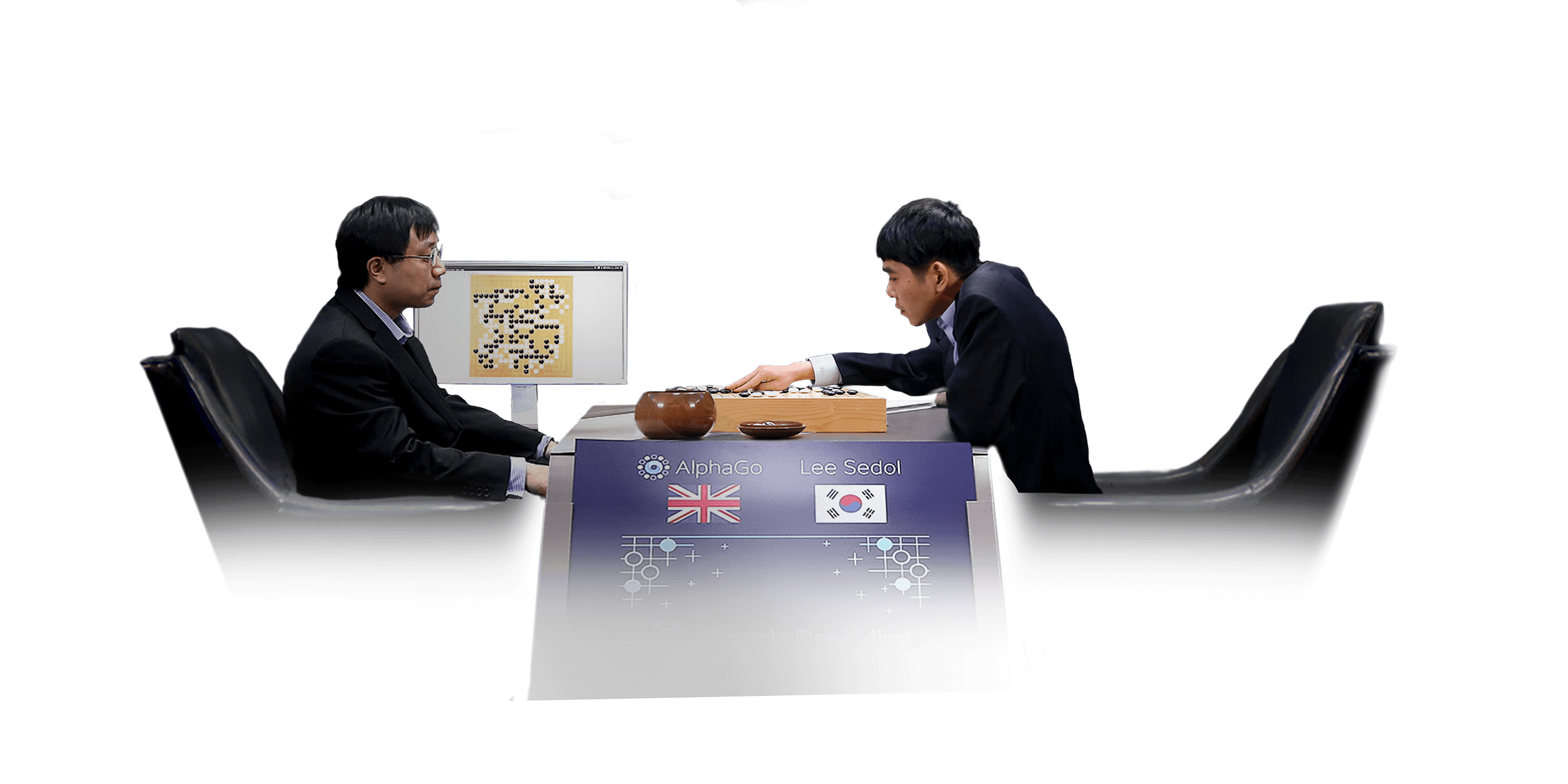 Characteristics of Reinforcement Learning:
Exploration
Delayed Rewards
Continuous Learning

Similar to Supervised in that there are rewards for “good behavior” (similar to a loss function)
Similar to Unsupervised in that you have no “correct results” to work with
However, “Semi-Supervised Learning” is a different thing all together

Question:  Why was Reinforcement Learning able to beat a Go master where other types of Artificial Intelligence failed to do so?
[Speaker Notes: https://www.youtube.com/watch?v=eRwTbRtnT1I&t=123s]
Architecture
Recall: The Markov Decision Process (MDP)
S = States agent can be in
A = Actions agent can take
At time t, the agent senses current state: St
Agent takes action At 
The environment gives reward Rt in response and moves agent to state St+1:
(St, At) = St+1(State Transition Function)
r(St, At) = Rt (Reward Function)
Key Assumption: Those two functions depend only on current state/action
Not previous ones!
Less limiting than it sounds – any past state info can be ‘promoted’ to be part of the current state
Example of Markov Decision Process
States and Actions
Optimal Policy
An optimal policy conceptually looks like this:
Optimal value function and optimal policy
The Optimal Value Function:
An optimal policy can be created from the optimal value function
Q-Function and Optimal Value Function
The Q-Function is the expected value of a given state and action:
The Optimal Value Function can be created from the Q-Function:
72.9
65.61
72.9
72.9
81
81
90
90
But how do I calculate the value function/Q function?
If I have the transition function and reward function, I could calculate the optimal value function directly using dynamic programming
States and Actions
It is possible to approximate the Q-function…
We use the Bell Equation in the following form:

Where the Q-Function is recursively defined in terms of itself
This allows us to iteratively approximate Q with no knowledge of the transition function or reward function!
Start with a table of Q values for every state/action pair
Initial ‘estimate’ for the Q values can be all zeroes or even random values. Then follow this algorithm:
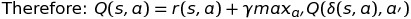 Q-Learning Algorithm:
Select an action a and execute it
Receive immediate reward r
Observe the new state s’ (s’ becomes new s)
Update the table entry as follows:
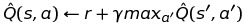 Q Learning
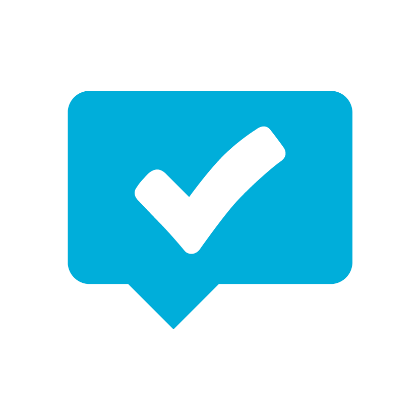 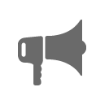 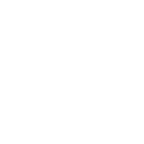 A
S
R
ction
tate
eward
Q Learning
Learning Rate
Discount Factor
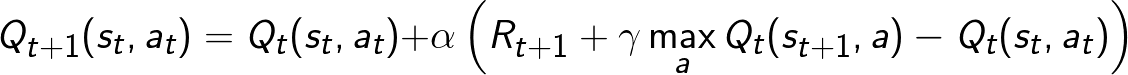 Old State
New State
Reward
Traditional Cooking
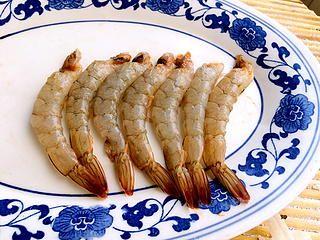 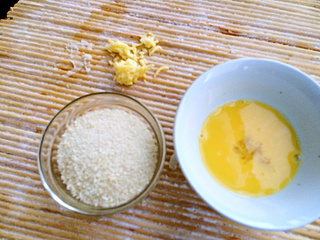 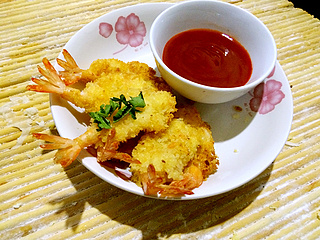 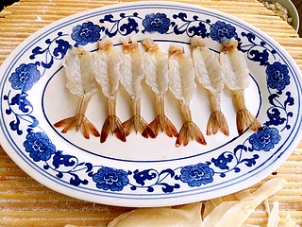 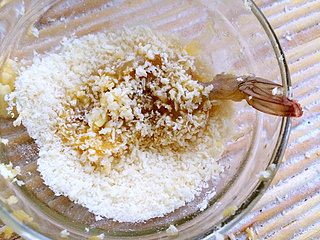 Traditional Cooking
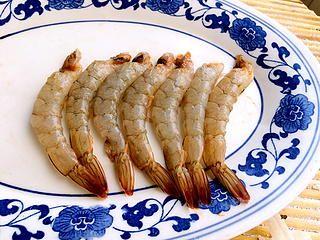 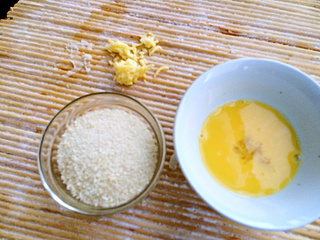 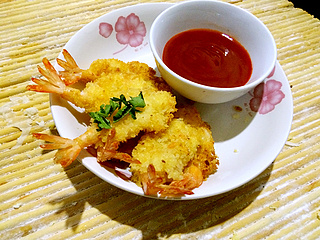 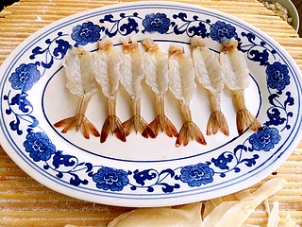 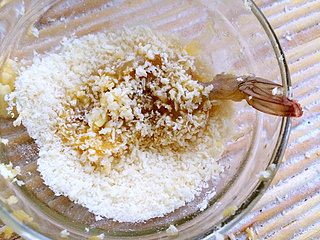 Traditional Cooking
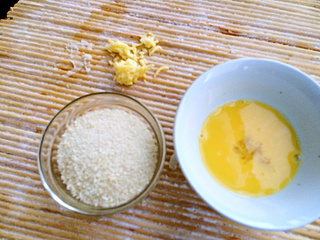 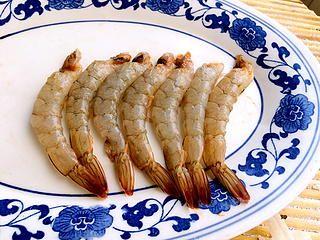 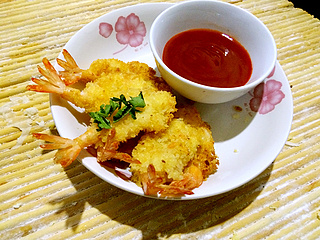 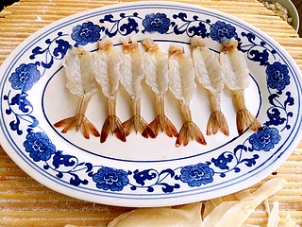 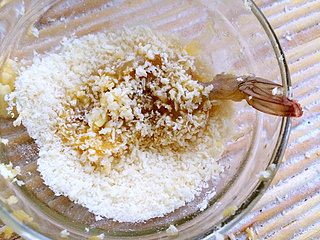 Traditional Cooking
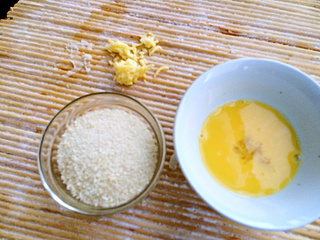 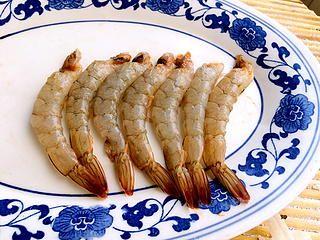 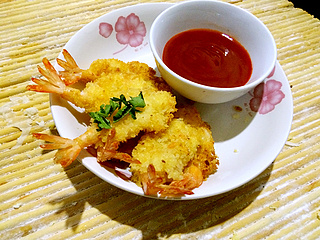 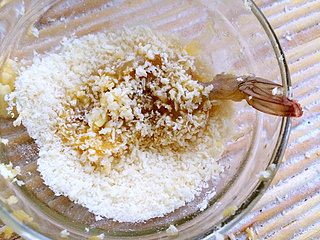 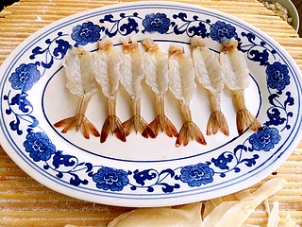 Traditional Cooking
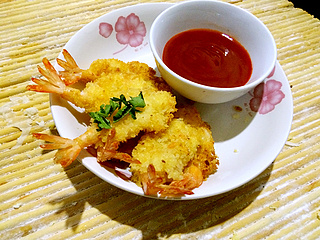 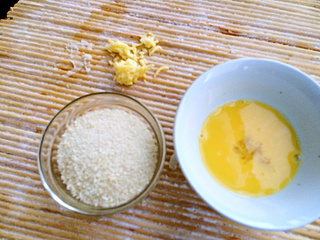 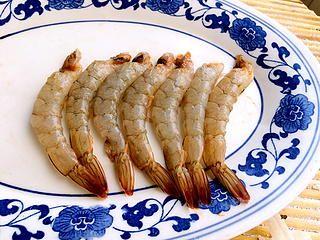 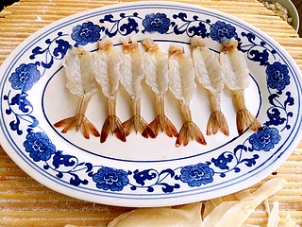 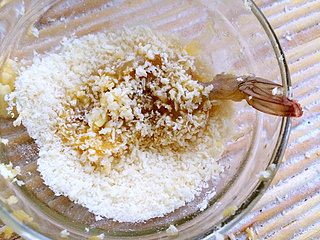 End to End Cooking
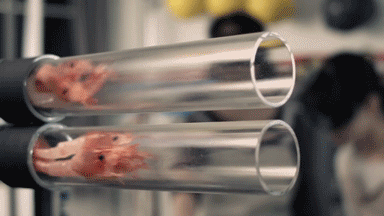 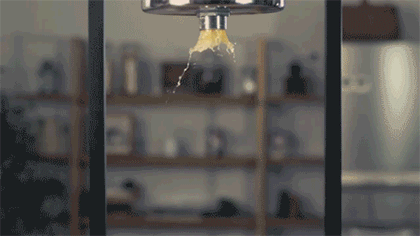 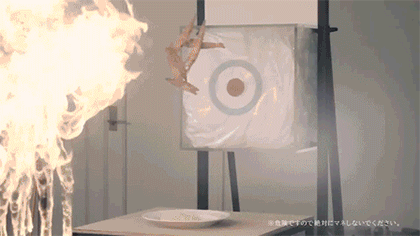 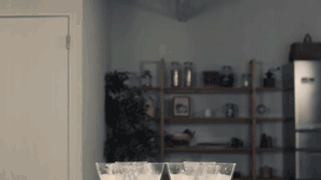 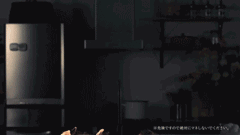 End to End Learning
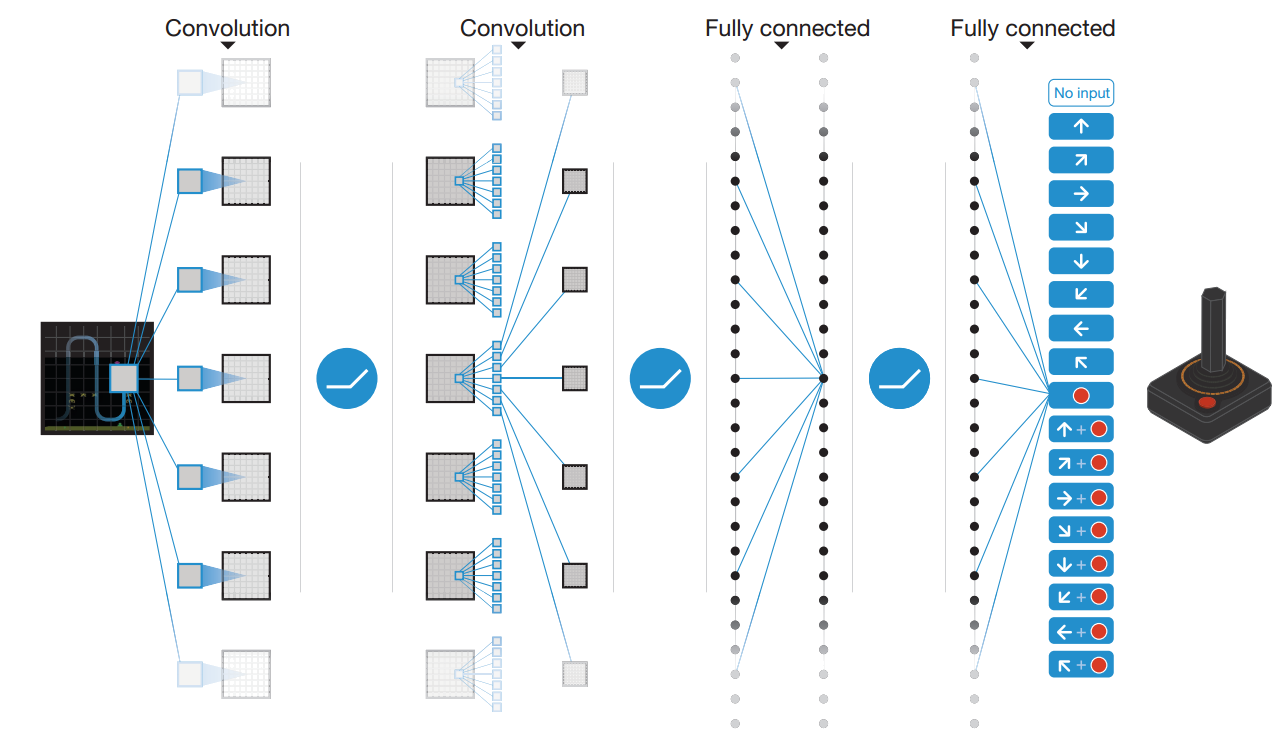 Formulation
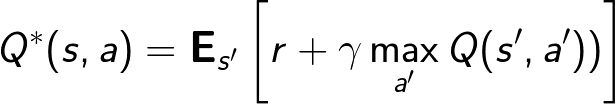 1
2
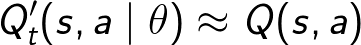 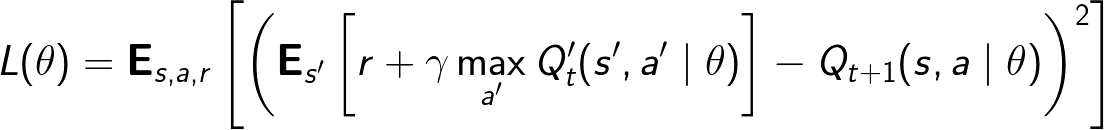 3
Target
Variable
Results Analysis
DQN is good at …
DQN is bad at …
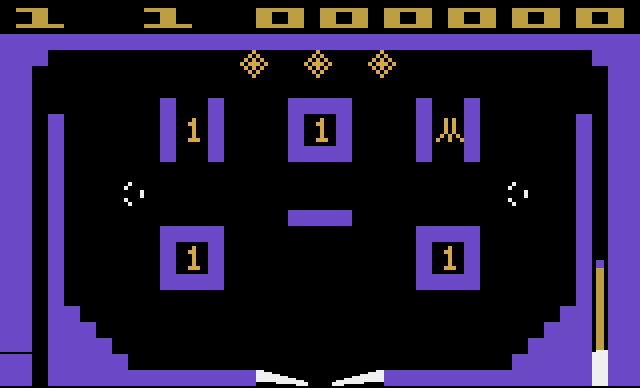 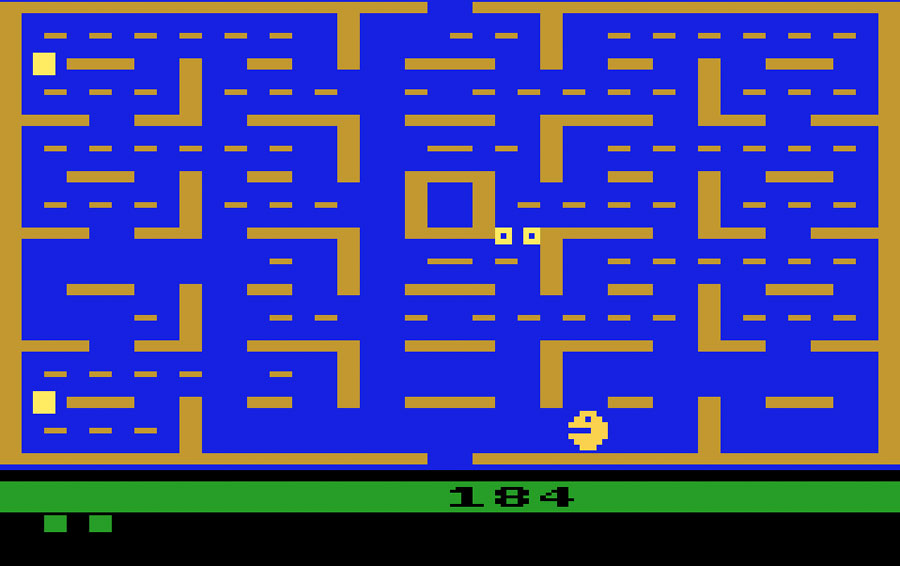 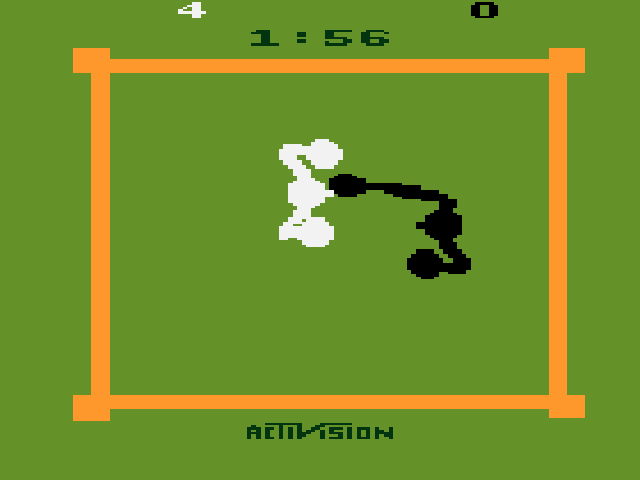 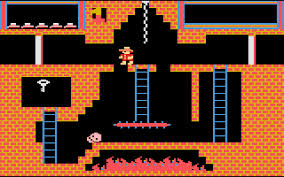 Discussion
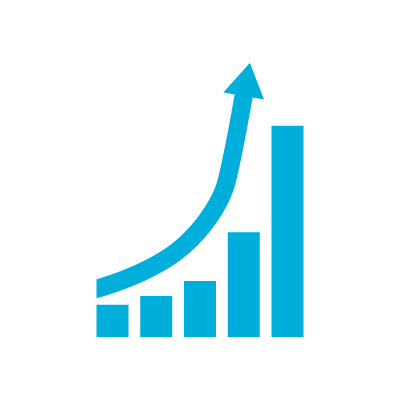 Q: What is the key contributing factor?
A: Almost unlimited training data
Q: How to account for long term dependency ?
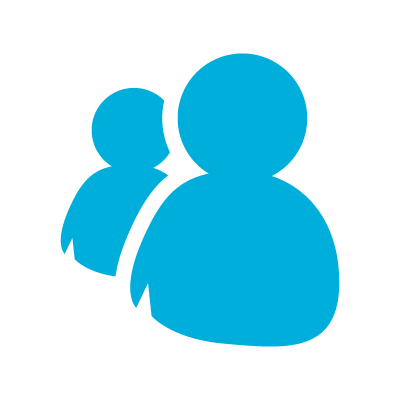 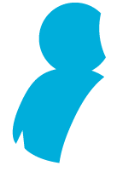 A: Long short term memory may be the solution
Q-Learning in Practice
Current State = 7 (Start)
States and Actions
Q-Learning Algorithm:
Select an action a and execute it
Receive immediate reward r
Observe the new state s’ (s’ becomes new s)
Update the table entry as follows:
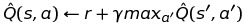 def updateQ(self, s, a, s_prime, a_prime, r):
        # Update Q table (s_prime is next state and a_prime is max (optimal) move from s_prime
        self.Q[s, a] = ((1.0 - self.alpha) * self.Q[s, a]) + (self.alpha * (r + (self.gamma * self.Q[s_prime, a_prime])))
Q-Learning in Practice
2
3
1
5
6
4
8
9
7
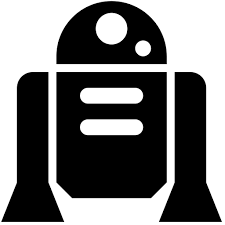 Q[s, a] = (0.8 * Q[s, a]) + (0.2 * (reward + 0.9 * Max Q[s_prime, a_prime]))
Q[s, a] = (0.8 * 0) + (0.2 * (0 + 0.9 * 0))
Q[s, a] = 0
Q-Learning in Practice
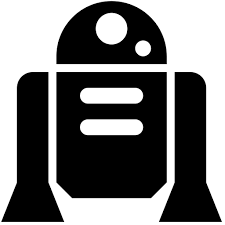 2
3
1
Goal! Reward 100!
5
6
4
8
9
7
Q[s, a] = (0.8 * Q[s, a]) + (0.2 * (reward + 0.9 * Max Q[s_prime, a_prime]))
Q[2, R] = (0.8 * Q[s, a]) + (0.2 * (reward + 0.9 * Max Q[s_prime, a_prime]))
Q[2, R] = (0.8 * 0) + (0.2 * (100 + 0.9 * 0))
Q[2, R] = 20
Q-Learning in Practice
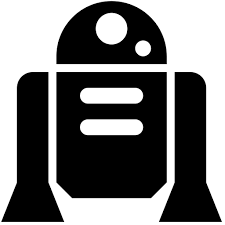 2
3
1
5
6
4
8
9
7
Q[s, a] = (0.8 * Q[s, a]) + (0.2 * (reward + 0.9 * Max Q[s_prime, a_prime]))
Q[1, U] = (0.8 * Q[s, a]) + (0.2 * (reward + 0.9 * Max Q[s_prime, a_prime]))
Q[1, U] = (0.8 * 0) + (0.2 * (0 + 0.9 * 20))
Q[1, R] = 3.6
Q-Learning in Practice
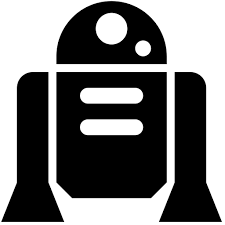 2
3
1
Goal! Reward 100!
5
6
4
8
9
7
Q[s, a] = (0.8 * Q[s, a]) + (0.2 * (reward + 0.9 * Max Q[s_prime, a_prime]))
Q[2, R] = (0.8 * Q[s, a]) + (0.2 * (reward + 0.9 * Max Q[s_prime, a_prime]))
Q[2, R] = (0.8 * 20) + (0.2 * (100 + 0.9 * 0))
Q[2, R] = 36
Q-Learning in Practice: Explore, Exploit, Converge!
2
3
1
5
6
4
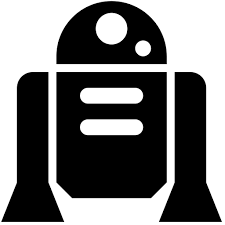 8
9
7
72
81
81
81
81
90
90
90
100
100
Problem: Once a path performs ‘best’ how would you discover a better path?
Solution: The Exploit / Explore Trade-off, i.e. random moves with decaying occurrence
Lunar Lander
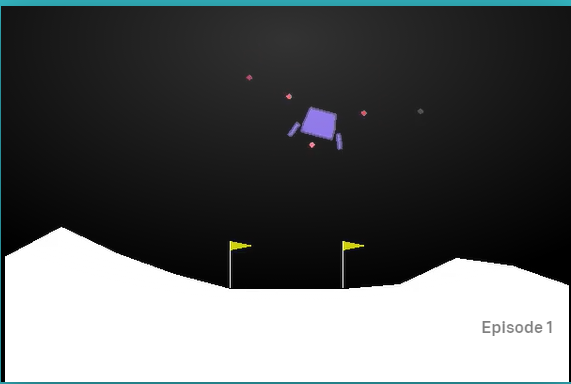 In 1973 Lunar Lander was created to show off the DEC GT40 (Texted based)
Atari published an arcade version in 1979 (Graphic version)
Lunar lander
Actions for this game are: 
Do nothing
Fire left orientation engine
Fire right orientation engine
Fire main engine
Note: All actions are discrete, i.e. off or on
Source: Solving The Lunar Lander Problem under Uncertainty using Reinforcement Learning by Gadgil, et al
Lunar lander
“State” for this game consists of 8 values:
X Position (real)
Y Position (real)
X Velocity (real)
Y Velocity (real)
Angle of lander (real)
Left leg contact with ground? (bool)
Right leg contact with ground? (bool)
Source: Solving The Lunar Lander Problem under Uncertainty using Reinforcement Learning by Gadgil, et al
Problem: 6 of those are real values and are continuous. So the state space is infinite. 
How do you use Q-Learning on such a state space?
Approach 1: Discretize
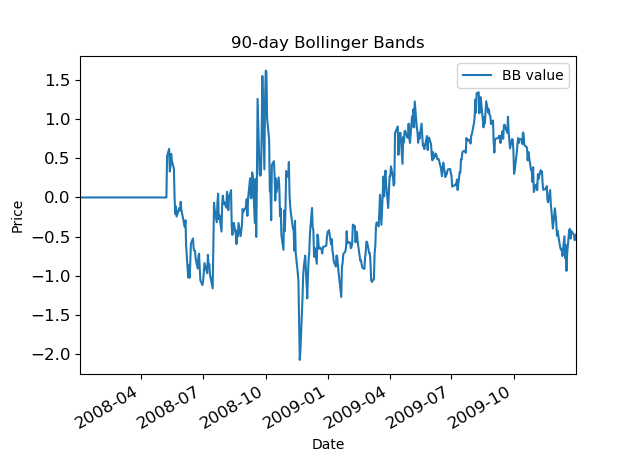 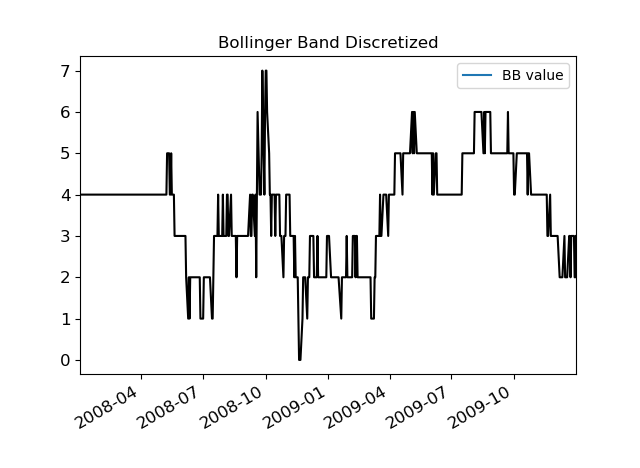 Outcome of discretization
Even with a Q-Table with 1,000,000 state/action pairs the lander did little more than sort head towards the middle while crashing
Problem: Nobody could seem to play the game nearly enough to fill up the Q-table. Most of the table stayed at zeroes and thus gave bad information
Approach : Deep Reinforcement Learning
Intuition: Neural Nets can theoretically approximate any function
Universal Approximation Theorem
A Q-Table is just a function: 
Q-Function(State, Action) returns Q-Value which is the current known value of being in that state and taking that action
Why not just use a neural network to approximate the Q-Function?
Deep Reinforcement Learning
New problem: How do you train a neural net to replace the Q-Function?
Normally we use supervised learning to train neural nets which requires a human to label ‘ground truth.’
But we have no ‘ground truth’ to work with here
Proposed solution:
Let the neural net train itself!
Track the following
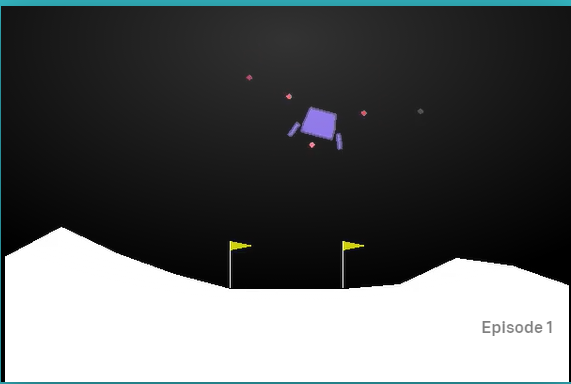 (state, action, reward, next state, done?)
State: All 8 values
Action taken
Reward received, if any
New state you found yourself in after the action
Did the episode end? (Crash or success)
Train off of this history by grabbing a mini-batch of a random 100 elements
So…how do we go “deep”?
We rip out the Q-Table and replace it with a neural net that takes states as an input and outputs an action.
This effectively replaces the Q-Table because we only use it to determine, given a state, which action to take.
But neural nets naturally generalize well, so we don’t need to come up with enough tests to hit every single ‘state’
Plus, for free, we can now handle continuous (read: infinite) state spaces
Recall: Reinforcement Learning
⏰
⏰
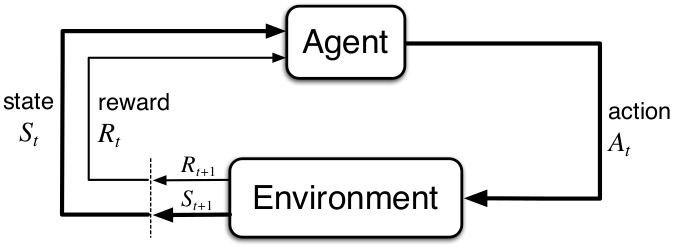 Deep Reinforcement Learning
(Deep) Reinforcement Learning
Terminology  learn how to act, given a certain state to maximize reward








Reward function r(st,at) is obtained in state st+1
From course “Deep Reinforcement Learning”, Sergey Levine; http://rail.eecs.berkeley.edu/deeprlcourse/static/slides/lec-4.pdf
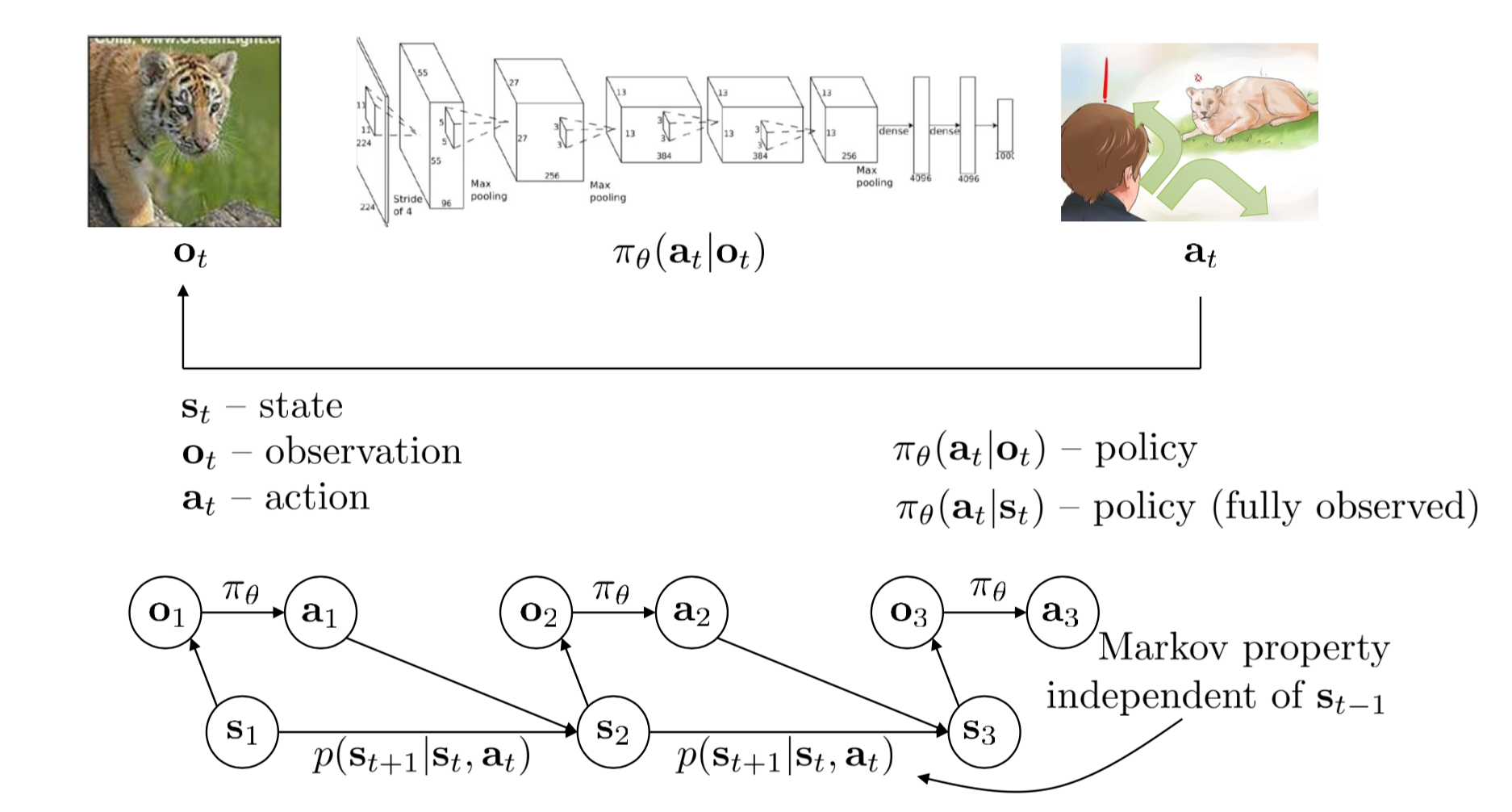 (Deep) Reinforcement learning
Goal of reinforcement learning: find q such that policy maximizes expected total reward
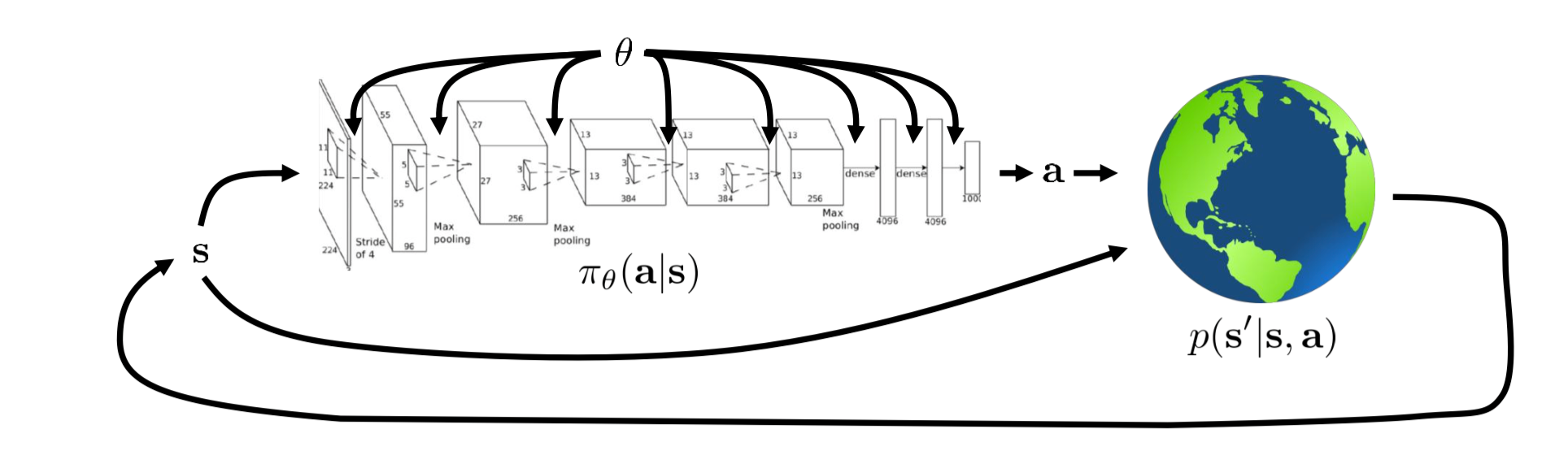 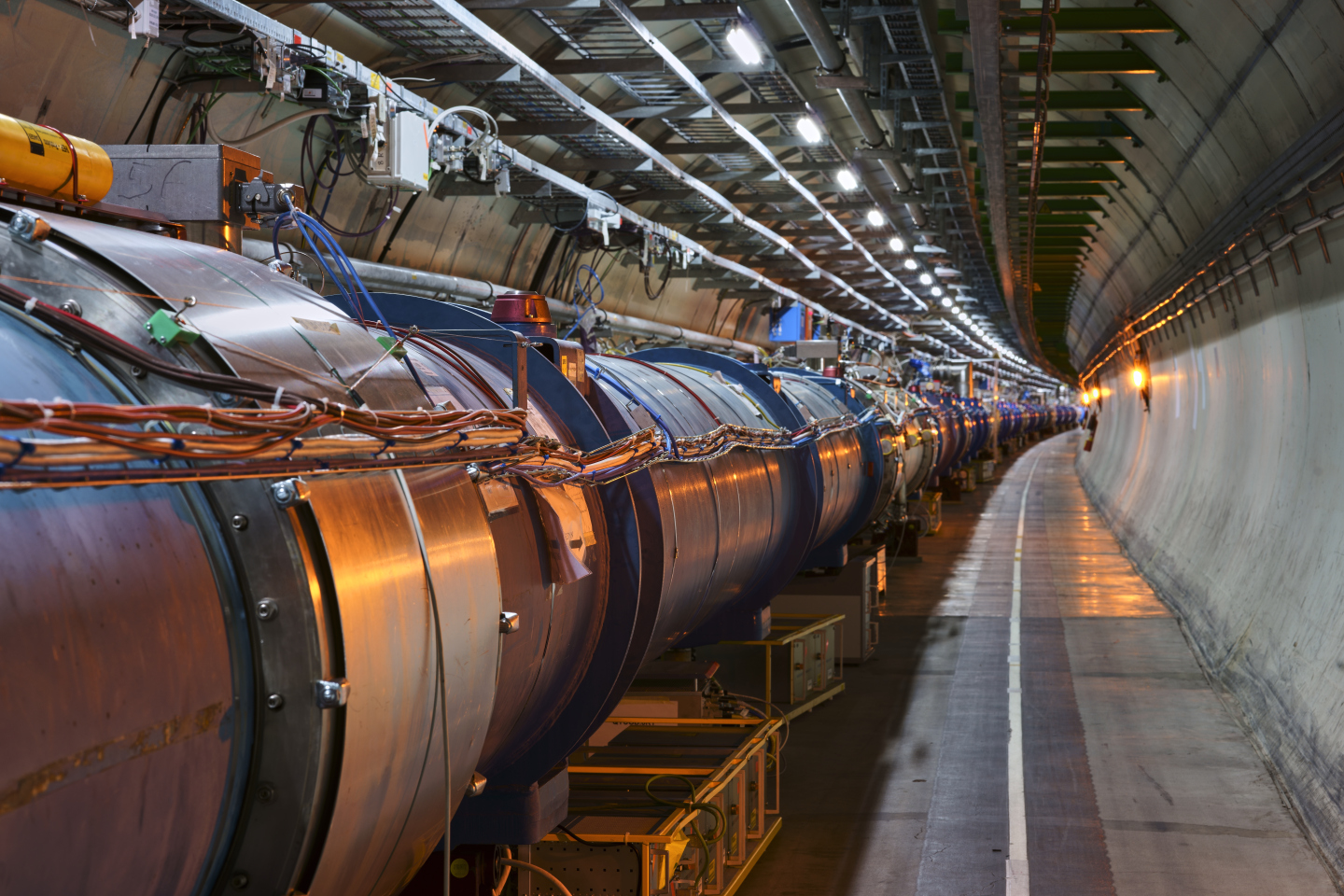 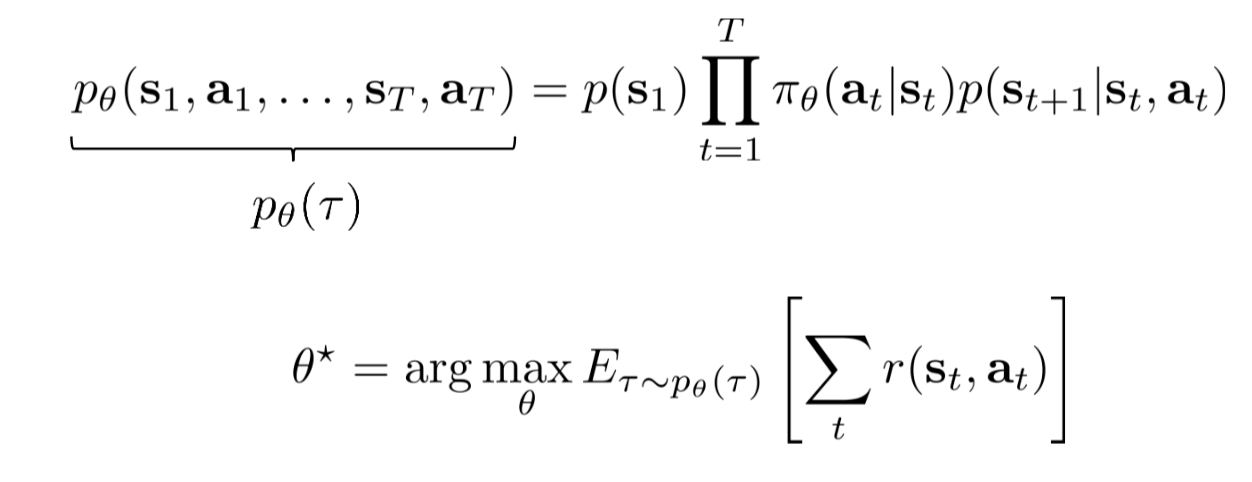 Q-function and value function
How to find optimal policy? Use concepts of Q and value function
The Q function, its value for given action and state depend on policy
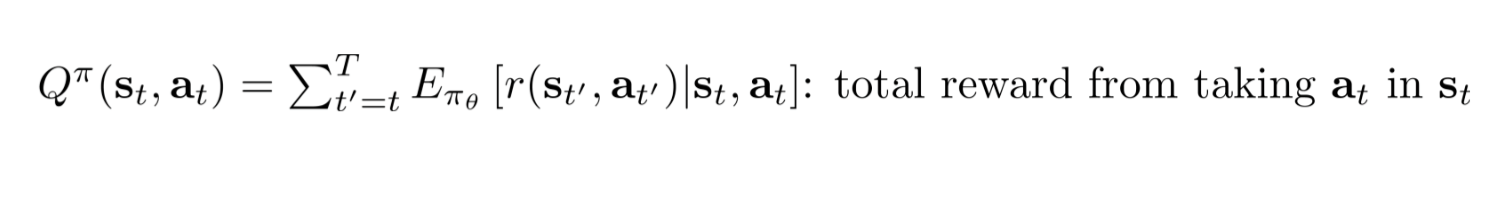 The V function, its value for state depend on policy
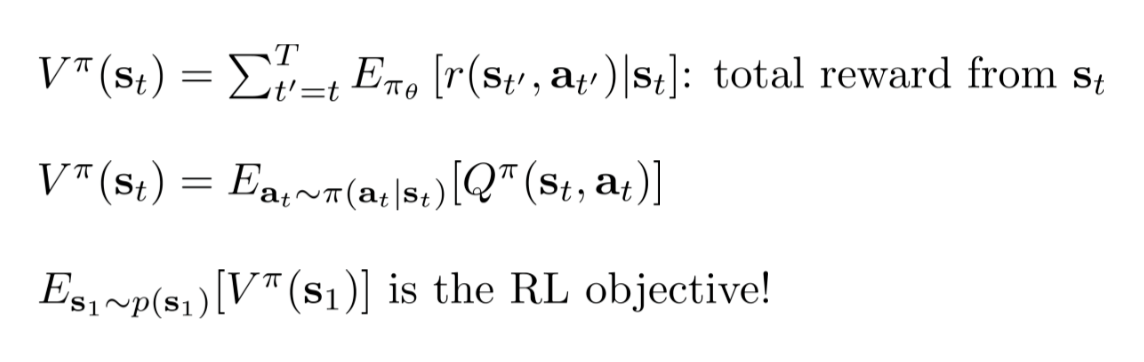 Algorithm types
Goal:




Policy gradients: directly differentiate the above objective	
Value-based: estimate value function or Q-function of the optimal policy 
(no explicit policy) 
Actor-critic: estimate value function or Q-function of the current policy, use it to improve policy 
Model-based RL: estimate the transition model, and then... 
 Use it for planning (no explicit policy) 
Use it to improve a policy 
…
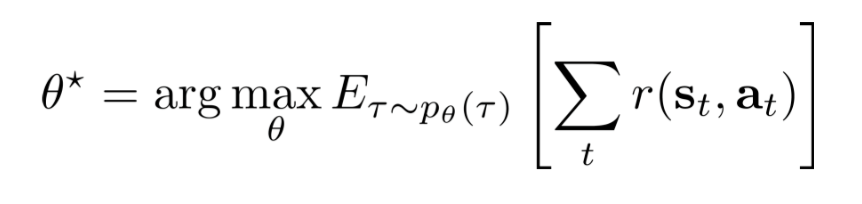 Sample efficiency
How often do we have to interact with machine?







Started with off-policy Q-function learning (value function algorithm)

 plan to try model-based RL (e.g. Bayesian learning)
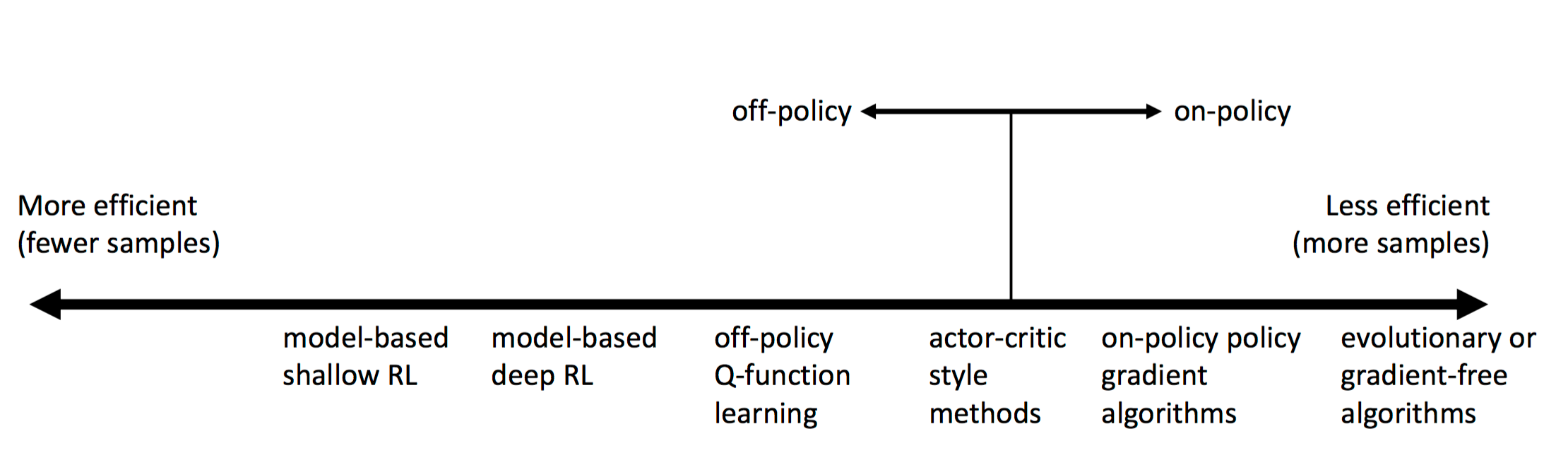 From course “Deep Reinforcement Learning”, Sergey Levine;
HOW IS REINFORCEMENT LEARNING DIFFERENT FROM ML/DL?
Next slides credited to: RESHMI GHOSH,
DATA AND APPLIED SCIENTIST II, MICROSOFT
[Speaker Notes: Imitation Learning – learn from experience of others – observes another intelligent agent and]
REINFORCEMENT LEARNING FRAMEWORK
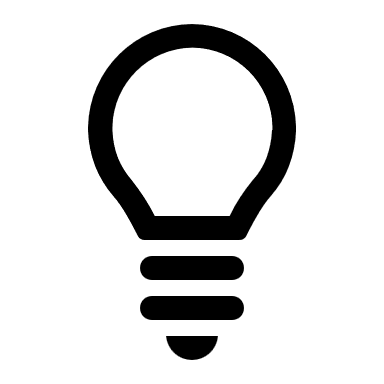 STATES
ACTION
REWARDS
ENVIRONMENT
What are possible ‘environments’ the agent can transition into after making a decision?
What does an agent decide to do?
Is the decision right or wrong?
In what conditions is the agent operating?
[Speaker Notes: How an agent interacts with its environment to ultimately maximize cumulative reward? Learn a function that determines what action to take in a given state such that the total expected future reward is maximized – Such a function is called policy]
Reinforcement Learning Examples
A game of chess
States: What influences your action?
Actions: Which move to choose?
Reward: What do you gain or lose?

Robots completing a certain task
States: ?
Actions: ?
Reward:?
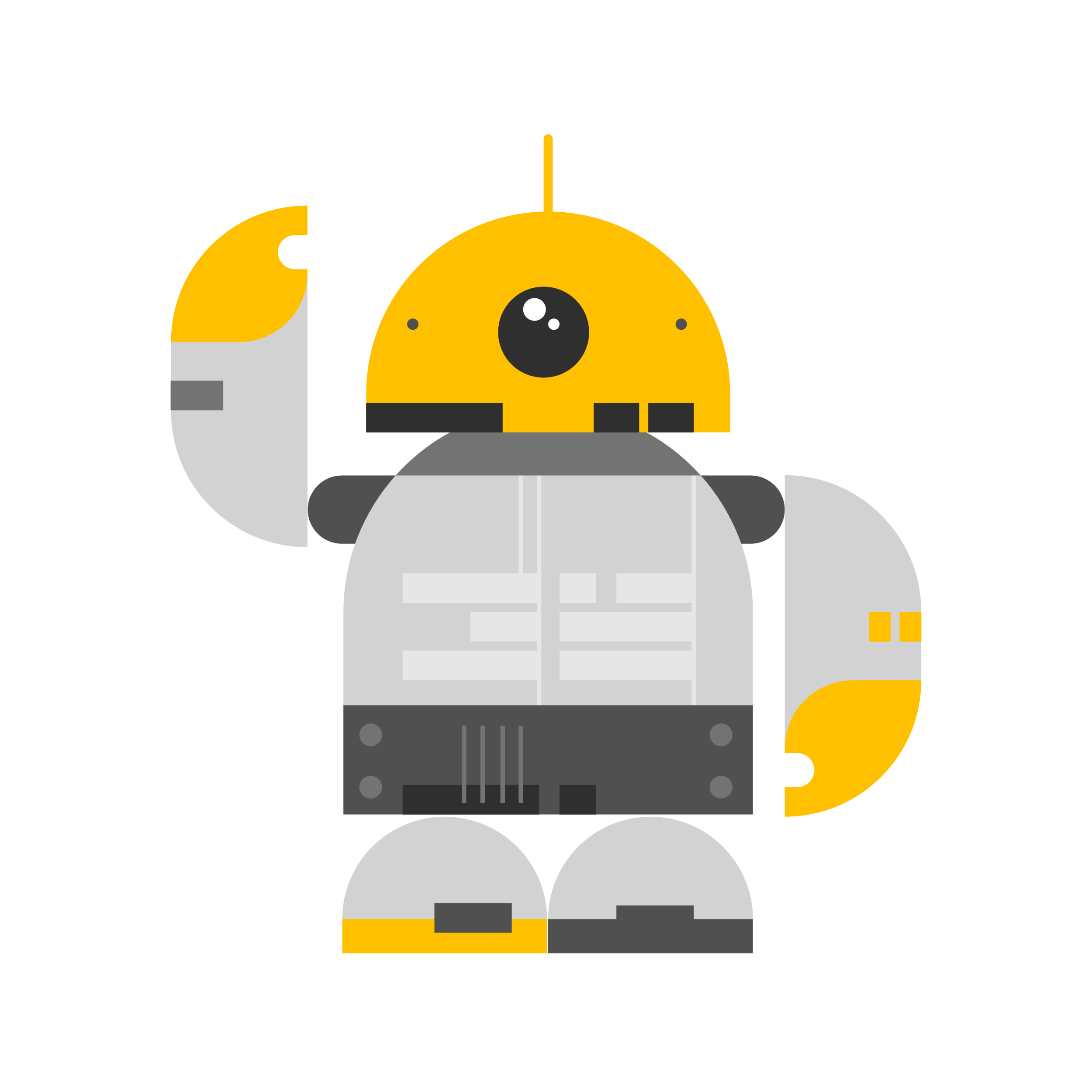 [Speaker Notes: So let’s talk try to define the action, reward, and states for each of these situations. In a game of chess, you are sitting down with an opponent (which is the environment), your opponent makes a move and you only have only so many finite moves to counter that, which is your actions at any time t, after your opponent makes the move, you are in a new situation – that is your state, and based on what action you take, you will be either one step closer to winning or losing the game


Next, let’s think about a robot (for example a self driving car) on the road trying to go from destination A to B – can someone tell me]
Reinforcement Learning Examples
A game of chess
States: 
Actions: Which move to choose?
Reward: What do you gain or lose?

Robots completing a certain task
States: Observation from sensors
Actions: What is the next move?
Reward:
Appreciation for the correct move towards completion of task
Penalty for unexpected moves, accidents
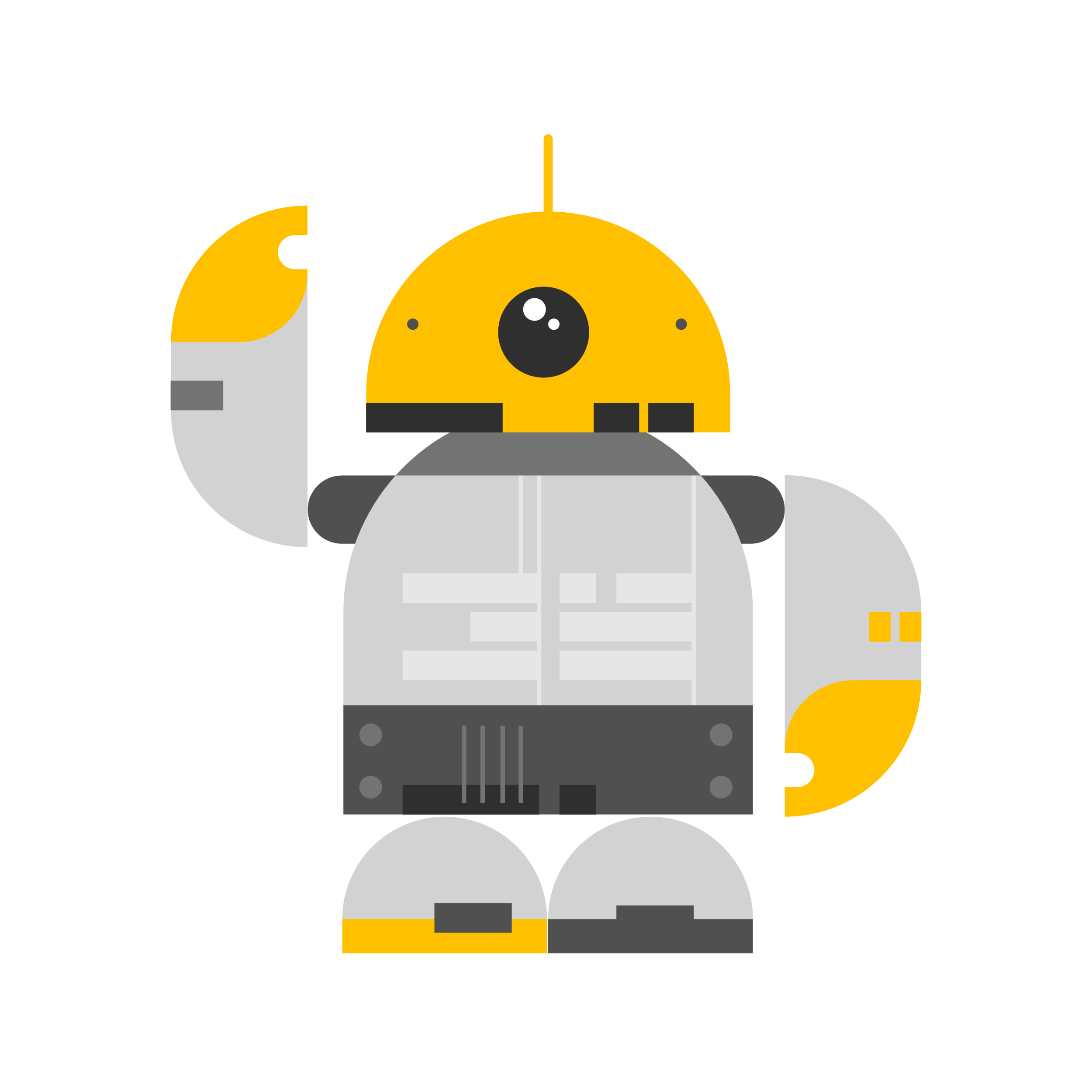 [Speaker Notes: So let’s talk try to define the action, reward, and states for each of these situations. In a game of chess, you are sitting down with an opponent (which is the environment), your opponent makes a move and you only have only so many finite moves to counter that, which is your actions at any time t, after your opponent makes the move, you are in a new situation – that is your state, and based on what action you take, you will be either one step closer to winning or losing the game


Next, we will transition to see mathematically how do we formulate these actions, rewards, and states in a logical way to implement our Reinforcement Learning algorithm]
Markov Property
AI must be able to deal with series of tasks and reach a goal
Markov property: agent keeps track of how the changes occur from previous state to current state

“Future is independent of the past given the present”
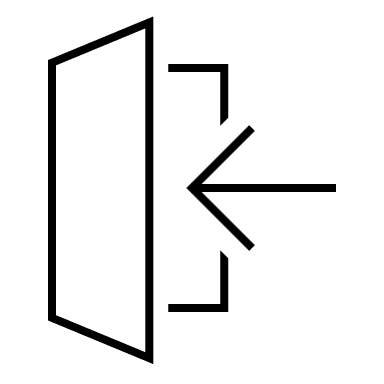 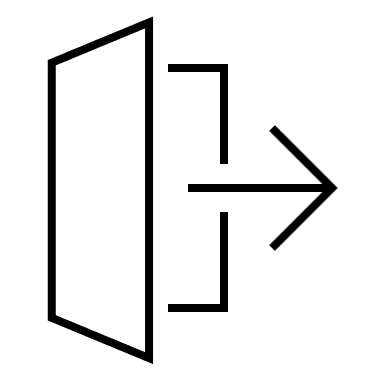 staten
state1
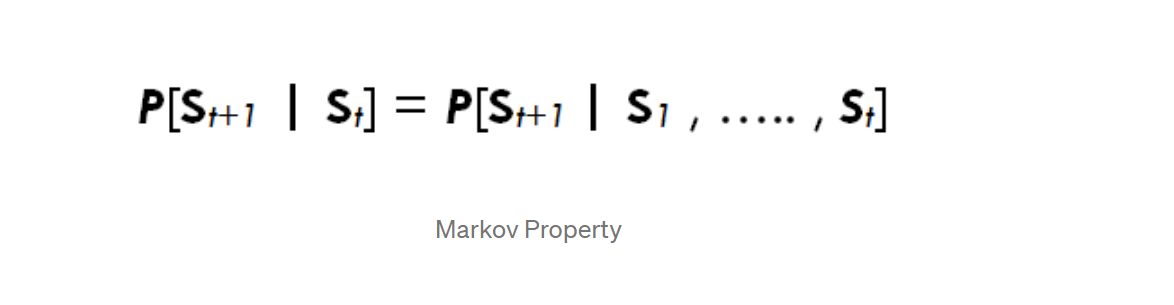 Transition probability: The probability that the agent will move from one state to another


From state St to St+1, the state transition probability is given by Pss’ = P(St+1 = s’ | St = s)
We can also define a state Transition probability matrix
[Speaker Notes: Let’s talk about how transitions are typically defined between states and for this we leverage the Markov Property –
The Markov property states that Future is independent …. The equation means that the transition from state St to St+1 is entirely independent of the past 
Intuitively meaning that our current state already captures the information of past states

And every transition thus is a probabilistic function of where your agent could go next]
Markov Property
AI must be able to deal with series of tasks and reach a goal
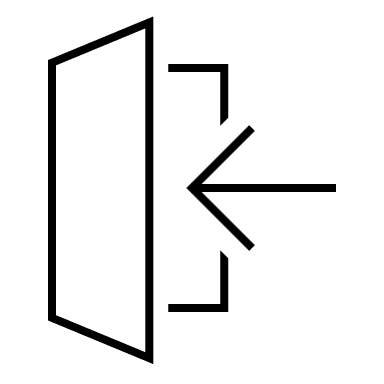 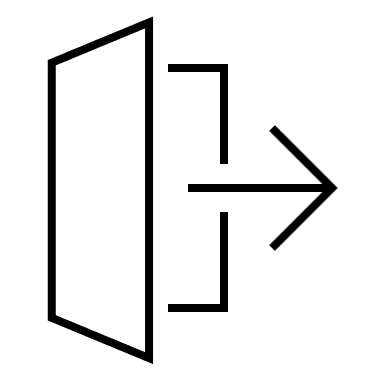 staten
state1
Transition probability: The probability that the agent will move from one state to another

From state St to St+1, the state transition probability is given by Pss’ = P(St+1 = s’ | St = s)
We can also define a state Transition probability matrix
Each row represents the probability from moving from current state/original state

Sum of each row = 1
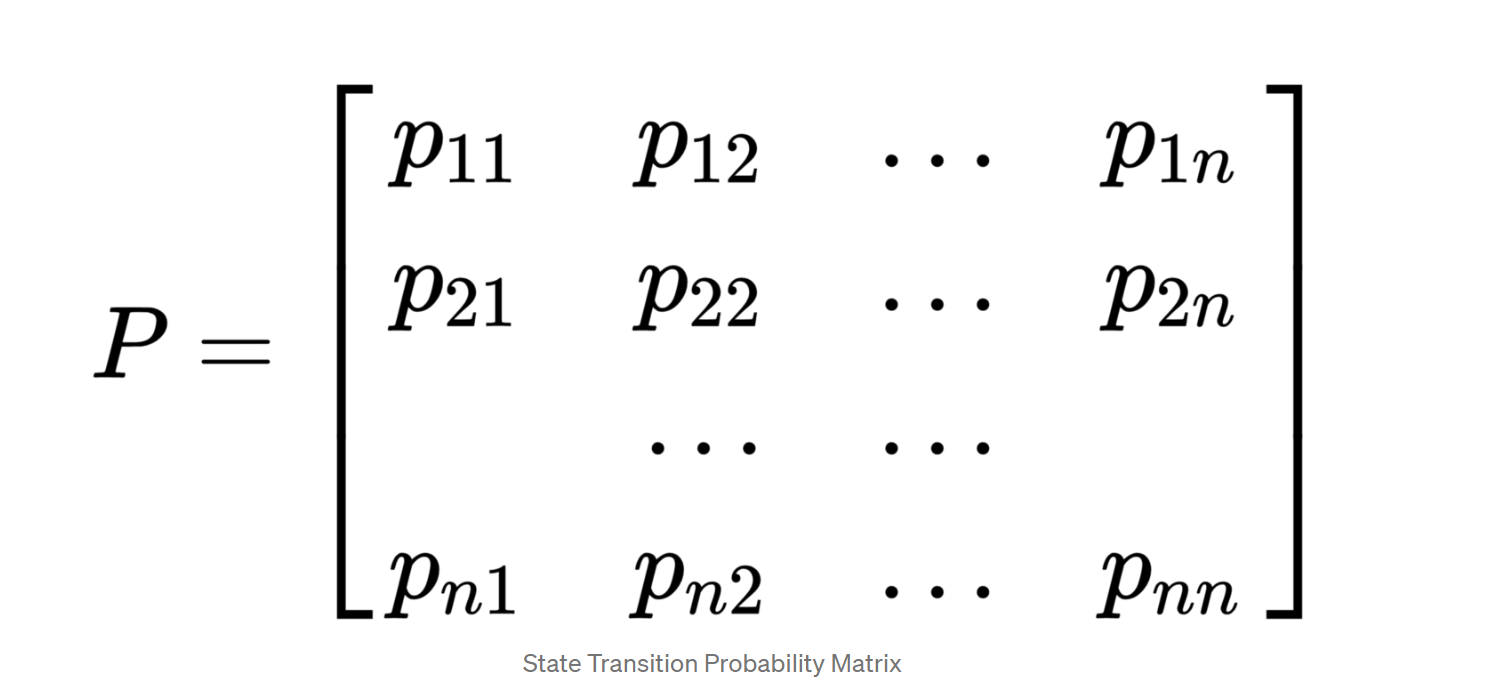 [Speaker Notes: So the transitions between states can really be defined as a matrix where each row represents the probability of going from]
Markov Reward Process
Mathematically
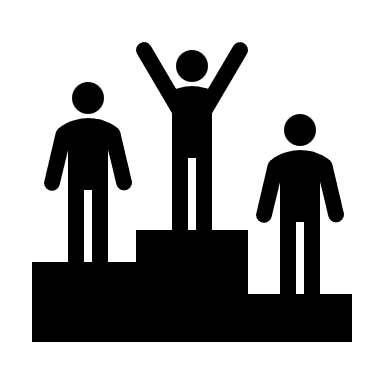 Rs  = E[Rt+1 | St ]
How much reward (Rs) we get from a  particular state St
[Speaker Notes: So we understood how Markov property defined the dynamics of a state transition, but reinforcement learning is all about maximizing the reward for a specific task. So let’s add reward to the Markov chain which gives us the Markov Reward Process.]
Markov Decision Process (MDP) – Model based
[Speaker Notes: MDP is a MRP with decisions. Everything is same as MRP but now the agent makes decisions meaning it actually takes some actions
Our reward is dependent on the action – until now we spoke about how we get a reward when our agent transitions through a set of states following some strategy (which is basically called policy, something we will discuss in the next slides)


Transition function]
Policy
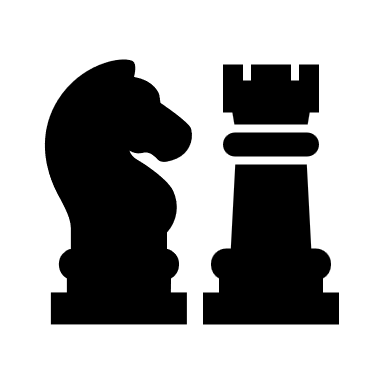 Strategy employed by agent to determine the next action based on the current state
A mechanism to take decisions
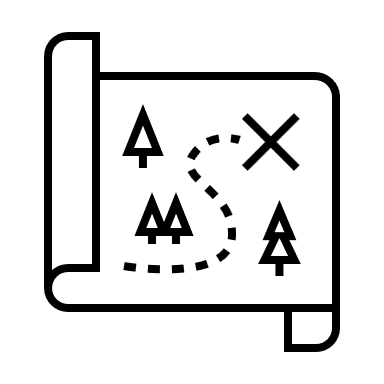 Maps state to actions, specifically the actions that result in largest reward
Should be tractable 
Cannot be a set of if-else conditions


∏(a|s)                                 policy
Optimal Policy
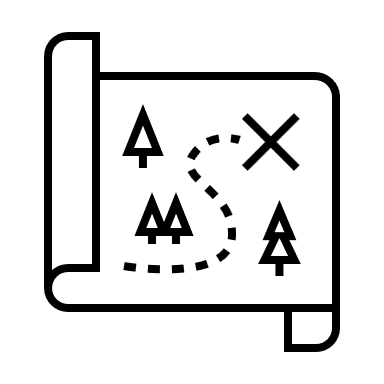 Maps state to actions, specifically the actions that result in largest reward
Should be tractable 
Cannot be a set of if-else conditions
Considers a set of past experience
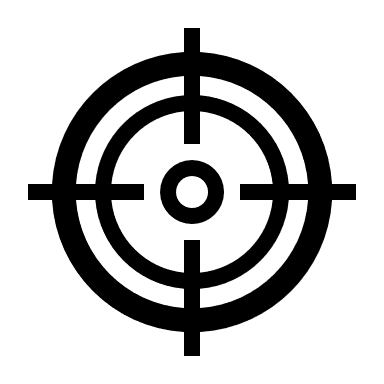 To make the agent behave optimally – it needs to learn how to choose the best action for each state, i.e., optimal policy
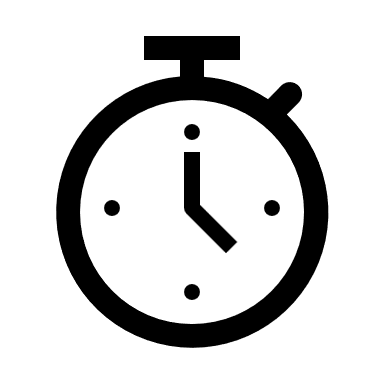 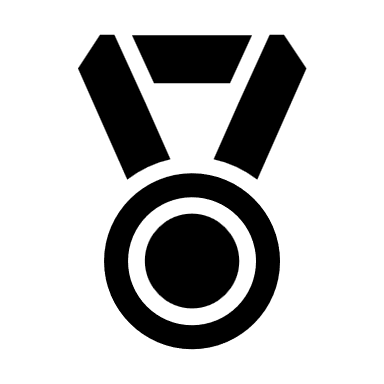 [Speaker Notes: Can anyone tell me why are we even bothered about the]
Optimal Policy
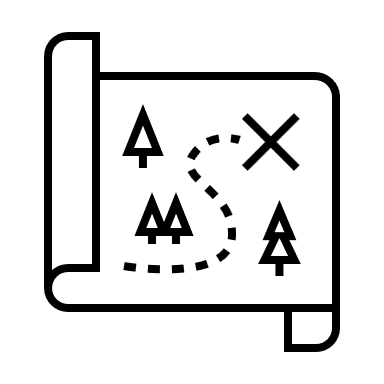 Maps state to actions, specifically the actions that result in largest reward
Should be tractable 
Cannot be a set of if-else conditions
Considers a set of past experience
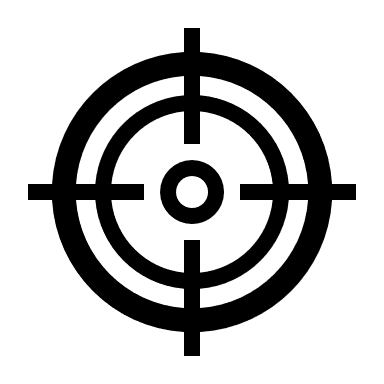 To make the agent behave optimally – it needs to learn how to choose the best action for each state, i.e., optimal policy
How do we define the discount factor? - Arbitrarily set to 0.9
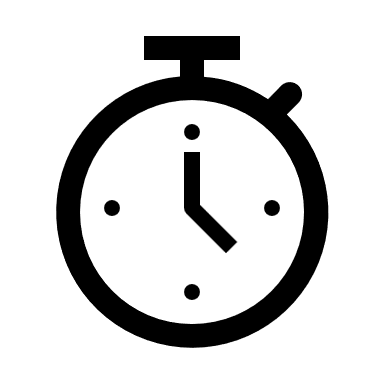 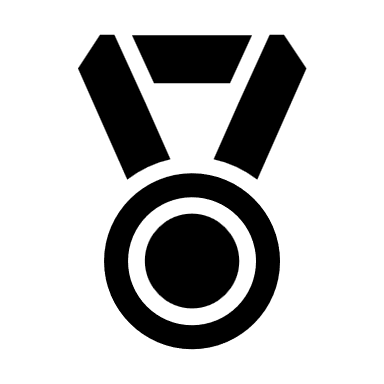 [Speaker Notes: Talk about discount factor?
SO do you want to have a uniform discount factor? This is where practice differs from theory. Depending on the task you will want to decide on if it makes sense to assign more weightage to decisions in near future than for actions near the terminal state. 
For example – Imagine you have a product website that makes money through ads. A customer interfaces with this website to look for something, do you want a customer to click a news article which shows them somewhat relevant ads or do you want to collect more information about customer behavior and show more relevant ads as they are navigating through different web pages of your website.
Policies in the MDP depend on the current state, they do not depend on history – following the Markov property.

n a chess game, the goal is to defeat the opponent’s king. If we give importance to the immediate rewards like a reward on pawn defeat any opponent player then the agent will learn to perform these sub-goals no matter if his players are also defeated. So, in this task future rewards are more important. In some, we might prefer to use immediate rewards like the water example we saw earlier.]
Optimal Policy
AI PLANNING:EXPLORATION Vs. EXPLOITATION
How does agent learn optimal policy?
Needs to evaluate every possible action for all (infinite) states.
What if the agent chooses an action that it thinks is best all the time? – unexplored parts of state space ignored.
What if  the agent chooses to explore extensively? How to leverage (exploit) what the agent has learned?
Delayed consequences
[Speaker Notes: You have a view of the world
Delayed consequences
Temporal credit assignment
Exploration needed even after optimal policy convergence to adapt to small perturbations in the environment]
Q-learning – Model free
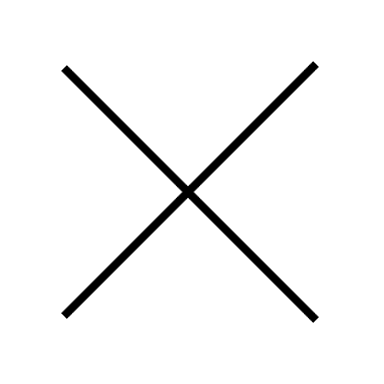 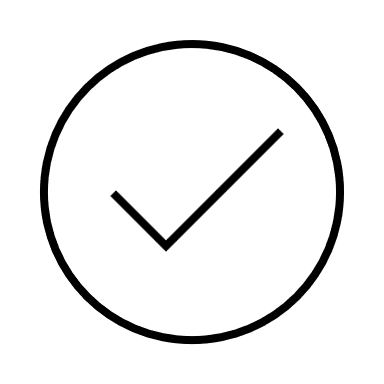 We cannot always accurately model the state transition probabilities
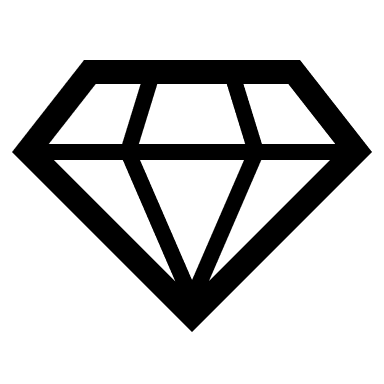 Easy to define value functions
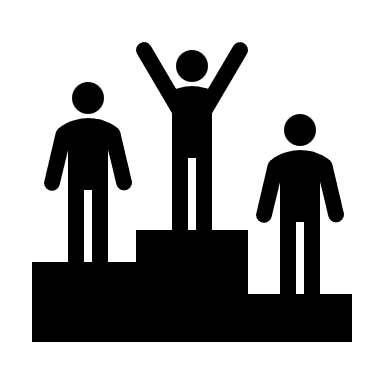 No explicit need to model Reward and Penalty functions
Q-learning over MDP
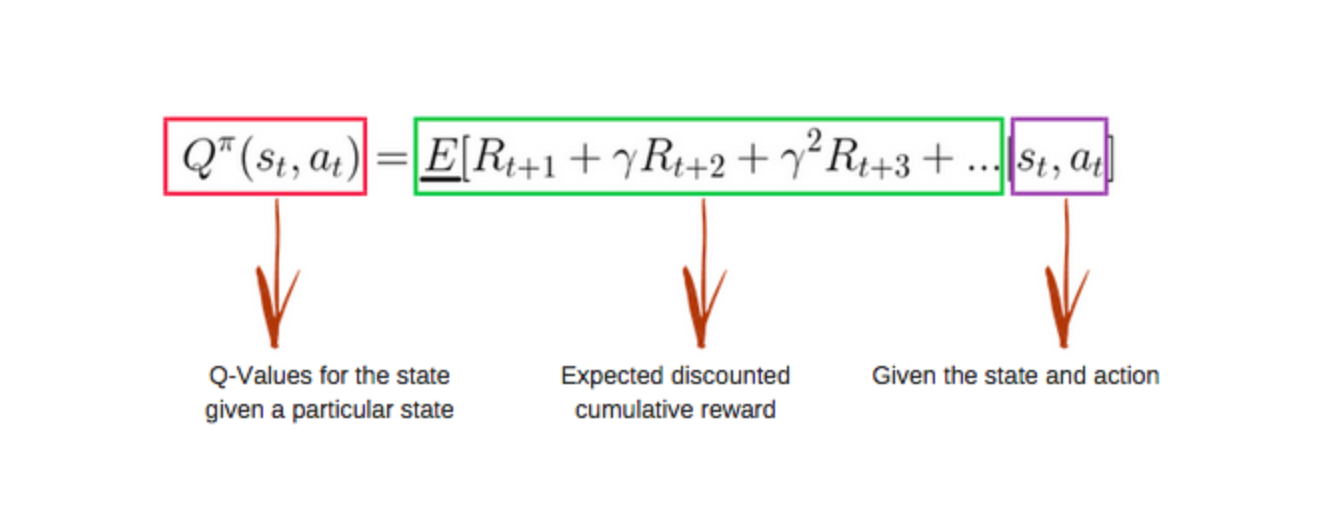 Q-learning over MDP
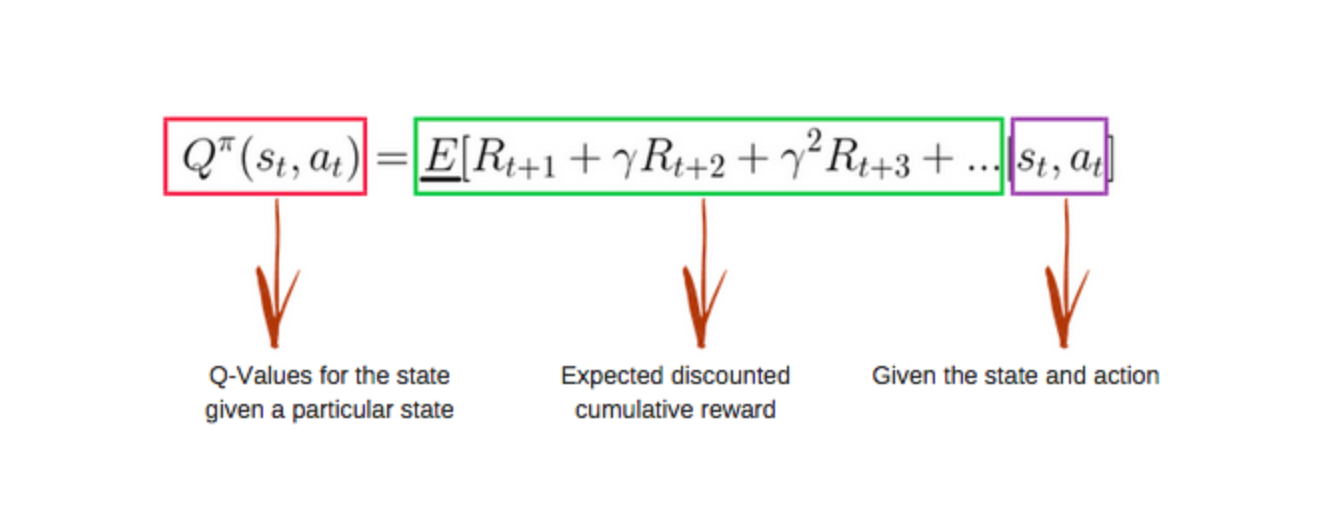 Q-values are initialized as zeros – and through an iterative process of exploring environment, approximating state and rewards, the values are updated
[Speaker Notes: In practice value iteration is impractical]
COMPLEX SCENARIo - GO GAME
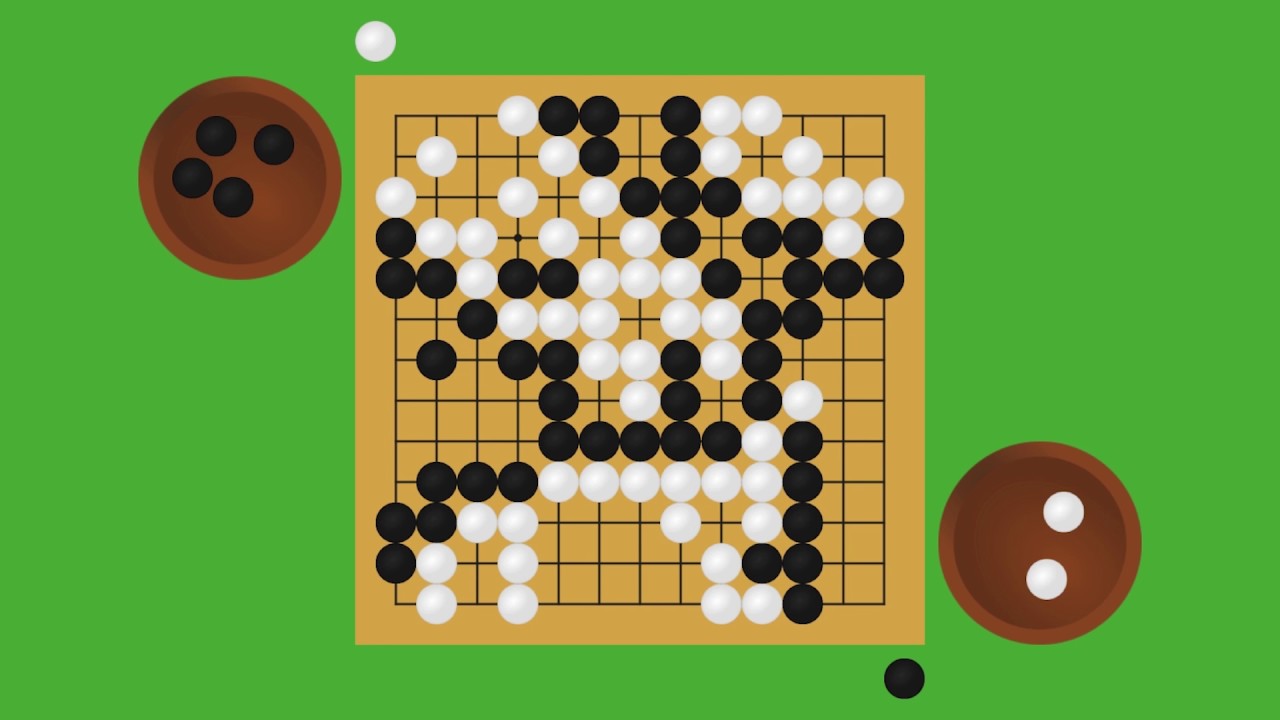 19x19 different positions
3 DIFFERENT STRATEGIES – BLACK STONE, WHITE STONE, NO STONE
Possible number of states? 319X19
Impossible to learn the transition matrix – instead approximate it
What is the best way to approximate a function?
Hence, Deep Reinforcement learning
State and actions are not always discrete + difficult to store all possible states and action values
**Convergence is not guaranteed for models with function approximation
[Speaker Notes: Let’s consider the Go-Game, where you have to maximize your presence on the board by]
Deep Q-Networks
Deep Q-Networks                           Neural Networks + Q-values
Agent learns from experience
Q-value functions estimated using a neural network model
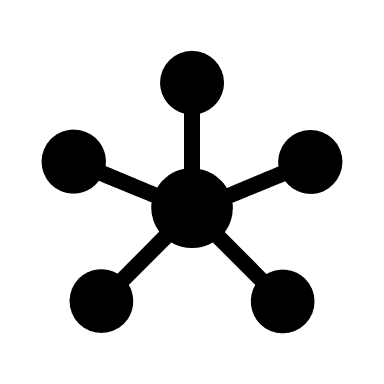 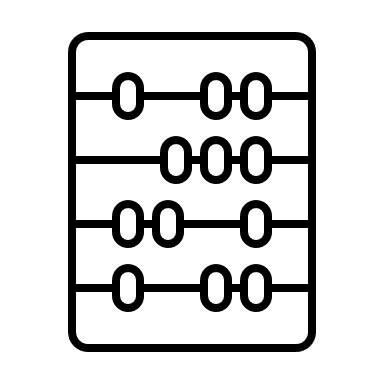 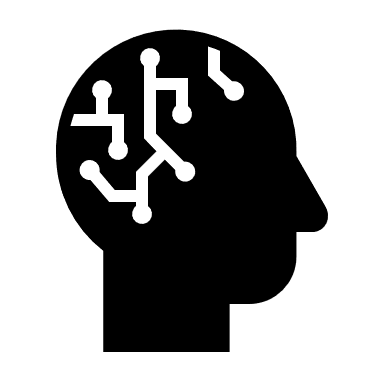 Neural Network model
States
Q-values (outputs)
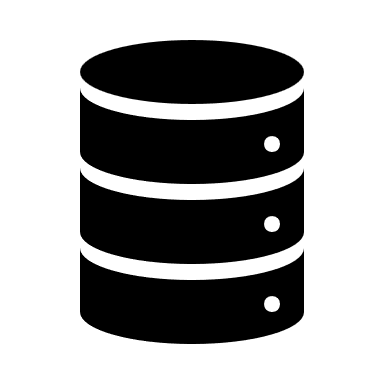 All past experiences by agent stored in memory
Deep Q-Networks
Deep Q-Networks                           Neural Networks + Q-values
Agent learns from experience
Q-value functions estimated using a neural network model
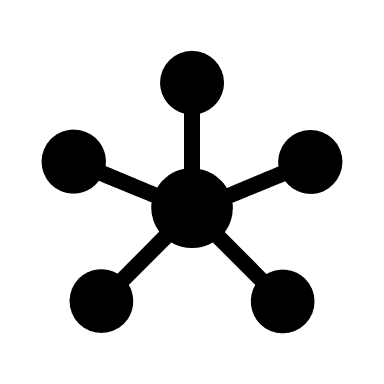 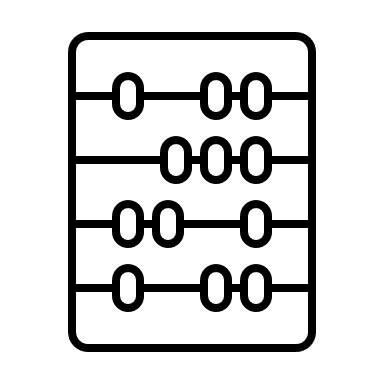 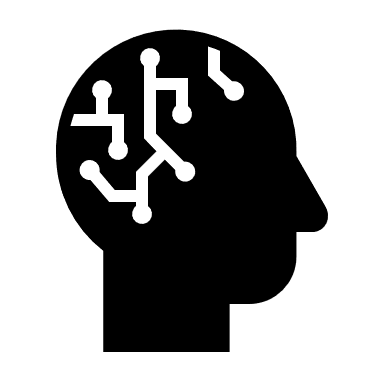 Neural Network model
States
Q-values (outputs)
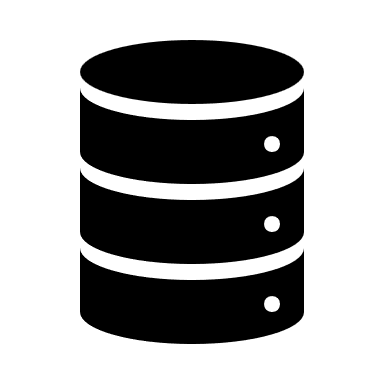 All past experiences by agent stored in memory
Inputs are constantly changing – different from conventional Deep Learning formulations
Deep Q-Learning
Q-value
Network
Action
States
Use DNN to approximate Q functions
Use observed trajectories of state-action-rewards
‘Human level control through Deep Reinforcement Learning’, 2015 – by DeepMind
Feed the network with state-action pair to output a corresponding Q-value
Deep Q-Learning
Q-value 1
Q-value 2
Q-value n
Network
States
Use DNN to approximate Q functions
Use observed trajectories of state-action-rewards
‘Human level control through Deep Reinforcement Learning’, 2015 – by DeepMind
Compute Q-values for all actions in one go
Deep Q-Learning formulation
[Speaker Notes: Agent aims to ma]
Pitfalls
Experience Replay!
[Speaker Notes: The caveat to these novel deep Q-learning formulation is the significant amount of instability during training. Imagine you are trying to train a RL model in a multi-player game setting, to play as the opponent. Your training set is essentially a collection of screenshots of various time stamps of the game, but since these screenshots are highly correlated to each other  the Deep learning model overfits very easily. Your model is doing gradient descent on similar correlated inputs]
Problems with stability
Bandit Algorithms
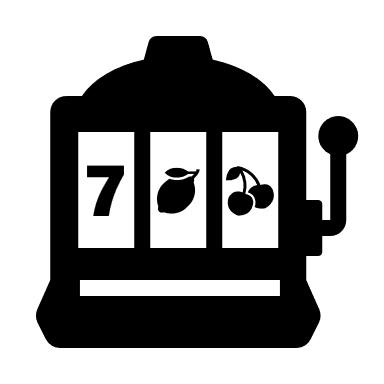 A bandit is a metaphor for slot machine in a casino
Introduced by William R. Thompson, clinical trials being the first intended applications (predicting what drug should a certain patient receive)
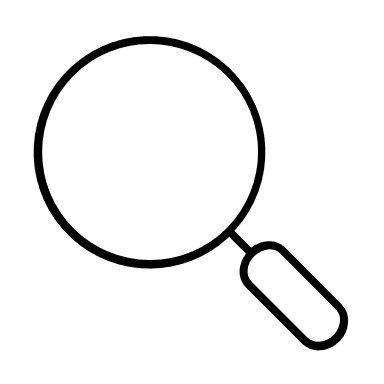 Payoffs have a random probability when you pull the lever of an armed bandit. Do you keep pulling the lever of the same bandit (slot-machine), or do you want to try your luck with other slot machines?
Captures the fundamental dilemma a learner faces when choosing between uncertain options
Bandit Algorithms
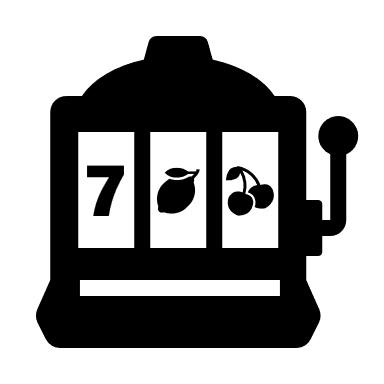 A bandit is a metaphor for slot machine in a casino
Introduced by William R. Thompson, clinical trials being the first intended applications (predicting what drug should a certain patient receive)
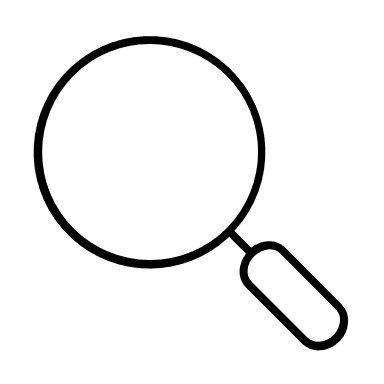 Payoffs have a random probability when you pull the lever of an armed bandit. Do you keep pulling the lever of the same bandit (slot-machine), or do you want to try your luck with other slot machines?
Captures the fundamental dilemma a learner faces when choosing between uncertain options
Repeatedly choose between actions with unknown payoffs – maximize the cumulative gain
Exploit the best payout option found until now
Multi-arm Bandit Algorithms
Imagine trying your luck with multiple slot machines (multiple one-armed bandits)

You need to develop an intuition between finding the machines that has greater payoff and *exploiting* the machine which has the greatest payout so far.

What do you do?
Multi-arm Bandit Algorithms
Imagine trying your luck with multiple slot machines (multiple one-armed bandits)

You need to develop an intuition between finding the machines that has greater payoff and *exploiting* the machine which has the greatest payout so far.

What do you do?
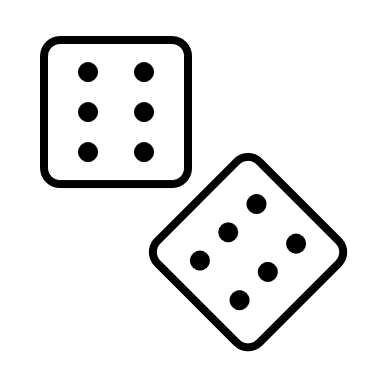 Your intuition without ‘any external information’ is random – i.e. you will randomly try to decide which lever to pull next
Multi-arm Bandit Algorithms
Imagine trying your luck with multiple slot machines (multiple one-armed bandits)

You need to develop an intuition between finding the machines that has greater payoff and *exploiting* the machine which has the greatest payout so far.

What do you do?
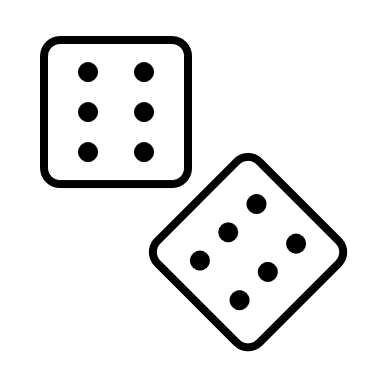 Your intuition without ‘any external information’ is random – i.e. you will randomly try to decide which lever to pull next
Stateless – you operate without any perception of the external environment changes after every lever you click
Multi-arm Bandit Algorithms
What do you do?
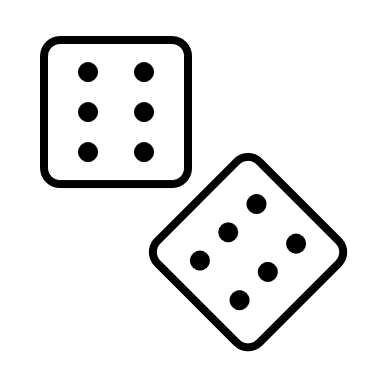 Your intuition without ‘any external information’ is random – i.e. you will randomly try to decide which lever to pull next
Action
Reward
Stateless – you operate without any perception of the external environment changes after every lever you click
Stateless
State
Action
Reward
Full RL framework
[Speaker Notes: Imagine you are trying to create this website  showing pictures of cats and dogs to an user – and the website makes random decisions of showing any picture without the context of the user]
Multi-arm Bandit Algorithms
What do you do?
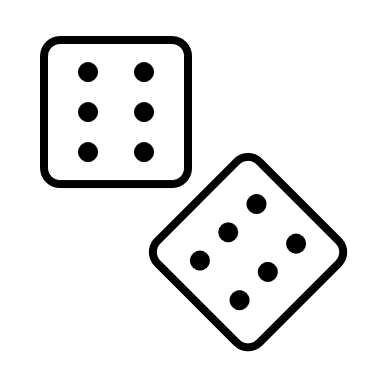 Your intuition without ‘any external information’ is random – i.e. you will randomly try to decide which lever to pull next
Action
Reward
Stateless – you operate without any perception of the external environment changes after every lever you click
Stateless
State
Action
Reward
Your bandit (slot-machine) selection strategy is Policy ∏
Full RL framework
[Speaker Notes: Imagine you are trying to create this website  showing pictures of cats and dogs to an user – and the website makes random decisions of showing any picture without the context of the user]
Multi-arm Bandit Algorithms (MAB) Caveats
What do you do?
Random intuition to choose the next action (in our case, pulling the lever of a slot machine) – is not suited for practical setting
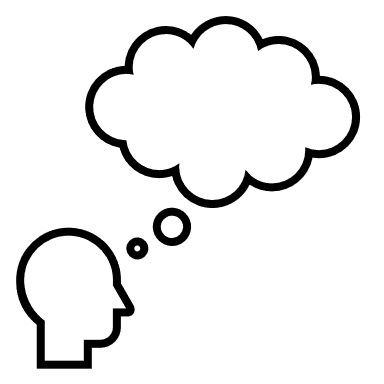 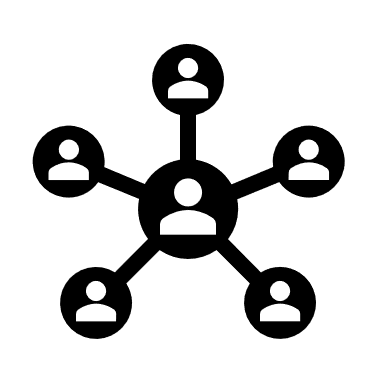 Knowledge of the problem setting (state) is very important to deploy appropriate actions
Consider applying MAB to ad recommendations and machine failure – and every time making the same choice irrespective of considering the user/machine characteristics
[Speaker Notes: Imagine you are trying to create this website  showing pictures of cats and dogs to an user – and the website makes random decisions of showing any picture without the context of the user]
Contextual Bandit Algorithms
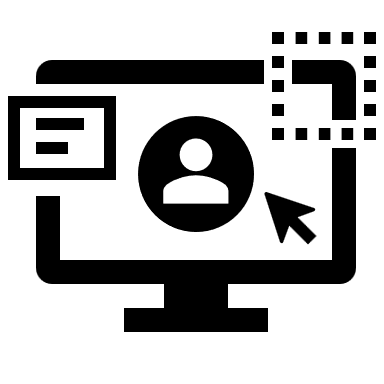 Agent has access to additional information about the ‘situation’ at beginning of each action round
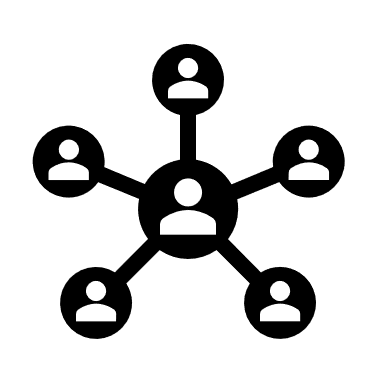 Specializing actions to context – better rewards
[Speaker Notes: Imagine you are trying to create this website  showing pictures of cats and dogs to an user – and the website makes random decisions of showing any picture without the context of the user]
Contextual Bandit Algorithms
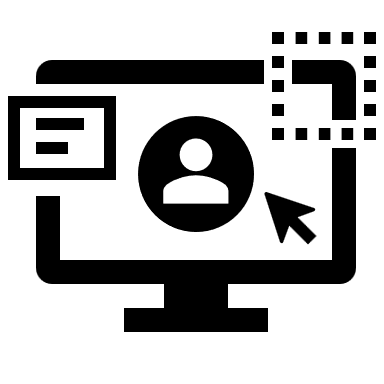 Agent has access to additional information about the ‘situation’ at beginning of each action round
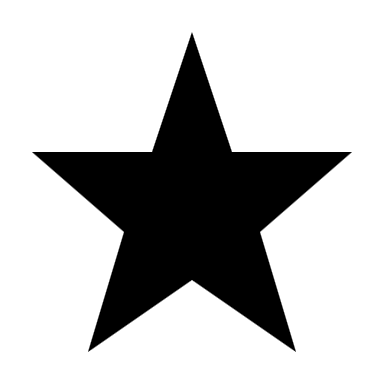 Specializing actions to context – better rewards
Context
State
Action
Reward
State
Action
Reward
Full RL framework
[Speaker Notes: Learning about the env, making decisions and collecting rewards]
Contextual Bandit Algorithms
[Speaker Notes: Learning about the env, making decisions and collecting rewards]
Contextual Bandit Algorithms
[Speaker Notes: Learning about the env, making decisions and collecting rewards]
Contextual Bandit Algorithms
[Speaker Notes: Learning about the env, making decisions and collecting rewards]
Contextual Bandits: E-commerce - Why not collaborative filtering or A/B Testing?
Goal: Improve customer experience and engagement with personalized ranking
	
Challenges:
Non-stationary content pool
Change in user preferences over time – how to adapt?
Real time updates to replace requirements for delayed A/B testing
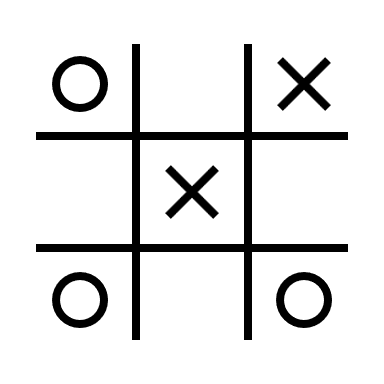 Contextual Bandits: E-commerce - Why not collaborative filtering or A/B Testing?
Goal: Improve customer experience and engagement with personalized ranking
	
Challenges:
Non-stationary content pool
Change in user preferences over time – how to adapt?
Real time updates to replace requirements for delayed A/B testing

Solution:
Optimize the metrics with contextual bandits
Find the best strategy for a given context; not overall best strategy
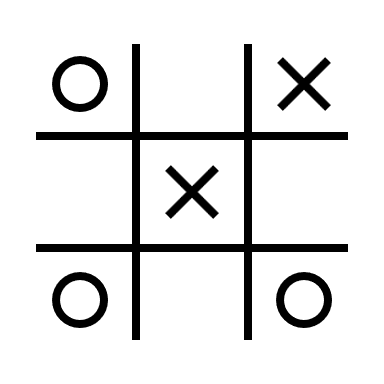 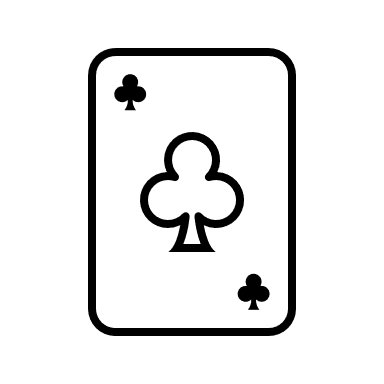 Deep Reinforcement Learning for Dialogue Generation
Architecture
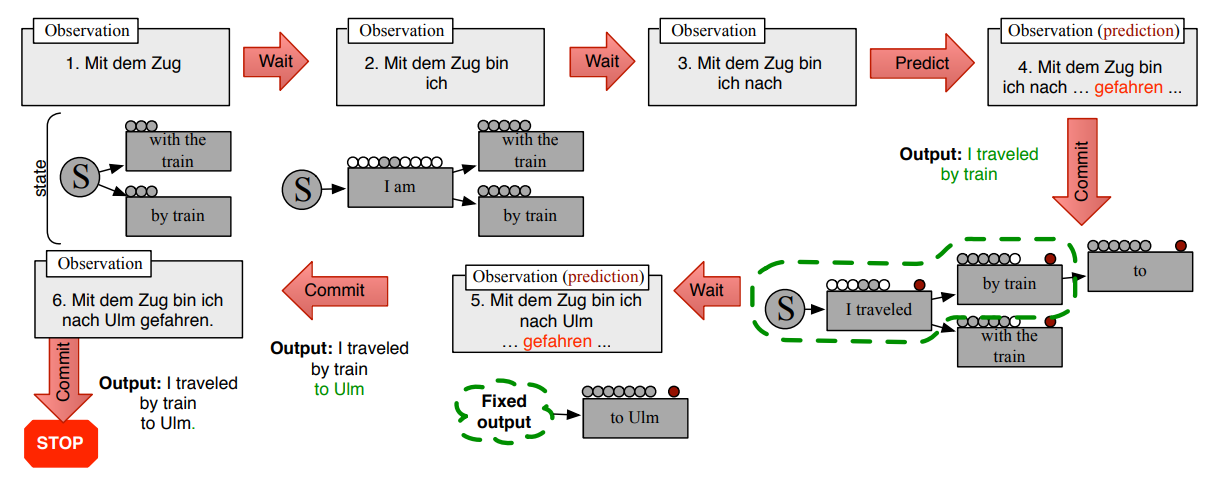 (D)RL Examples
Backgammon
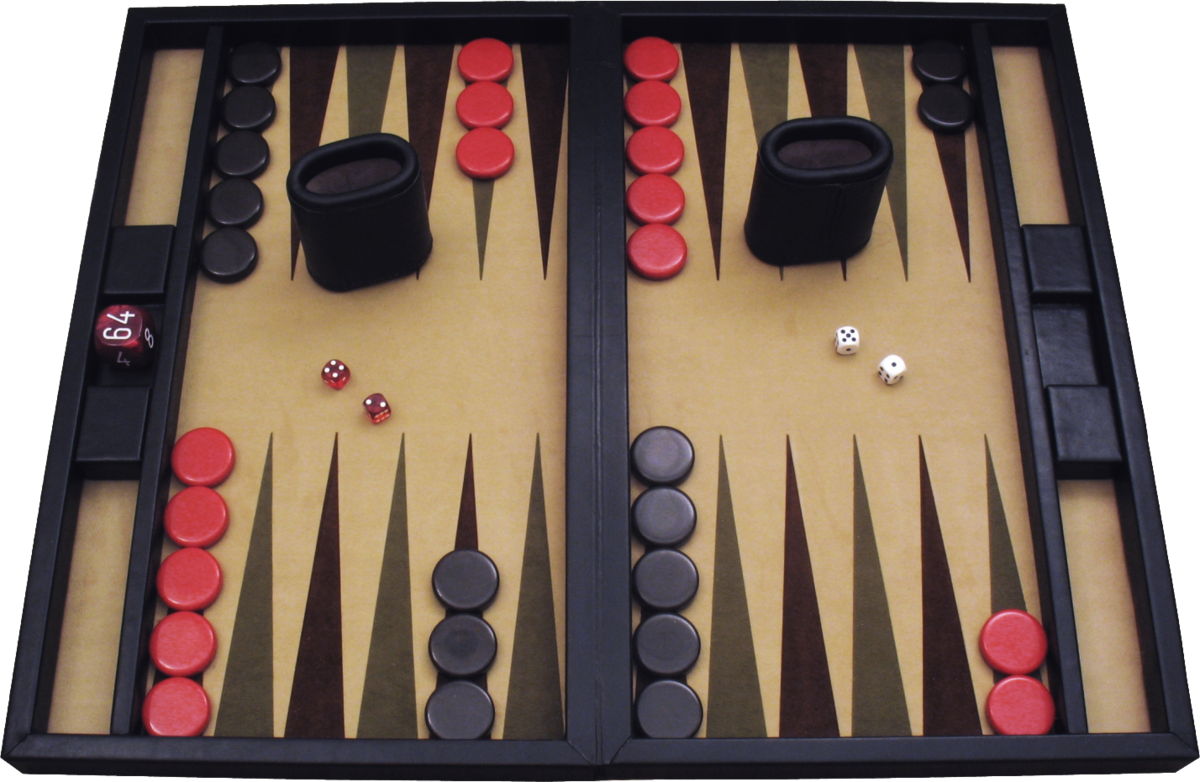 TD-Gammon (1992)
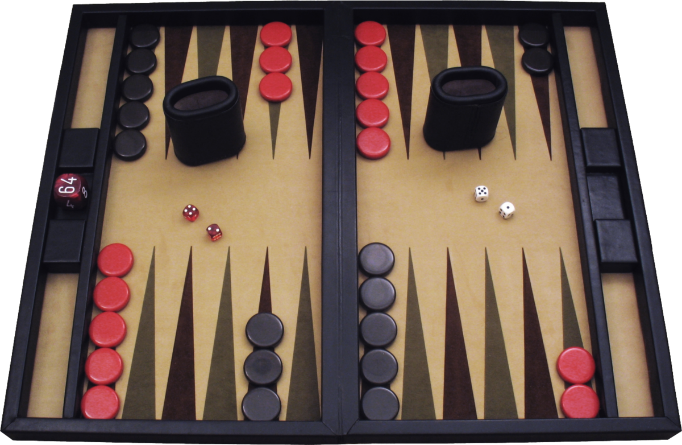 Atari
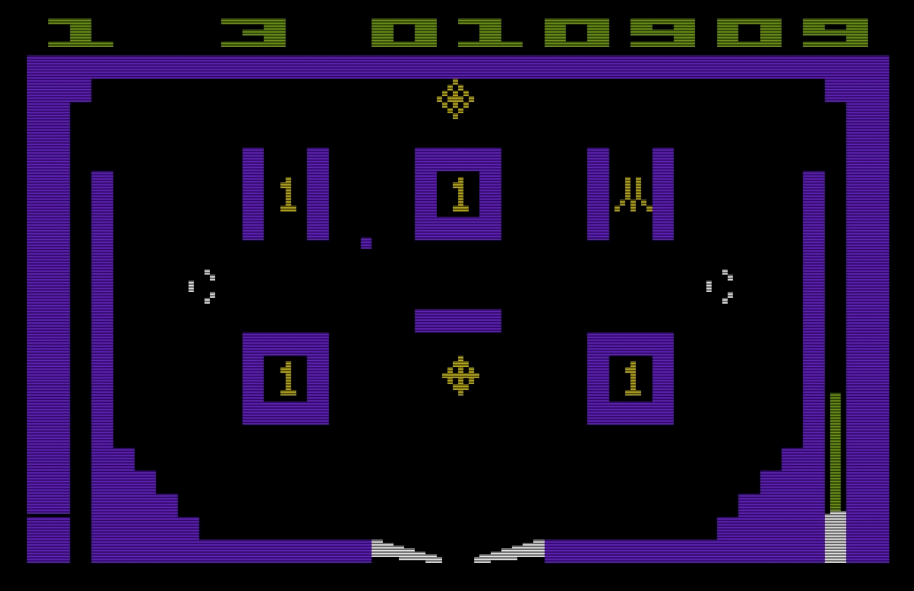 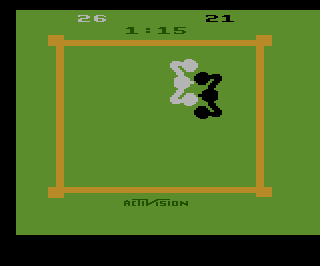 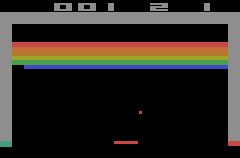 Atari
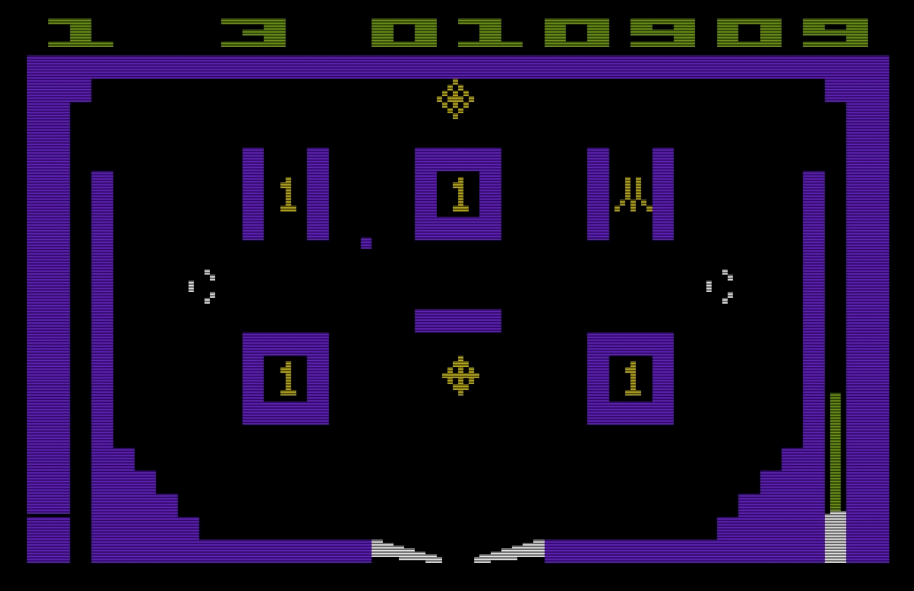 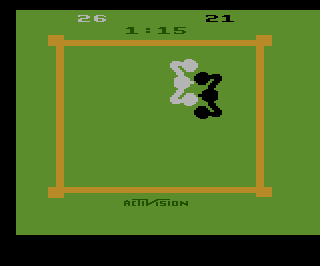 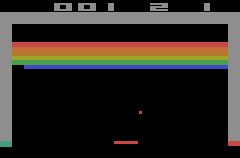 DQN (2015)
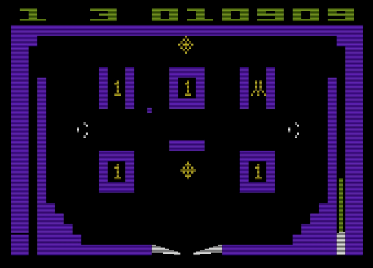 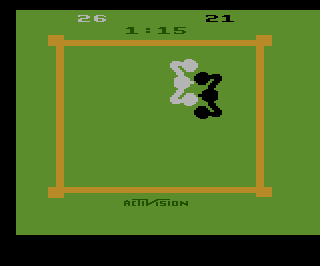 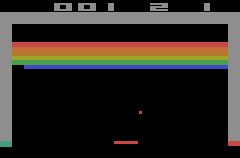 Tetris
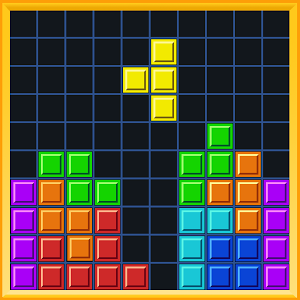 evolution (2006)
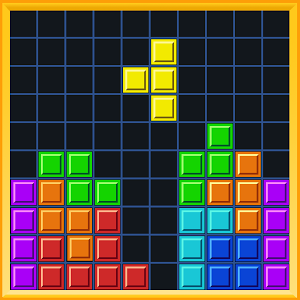 Go
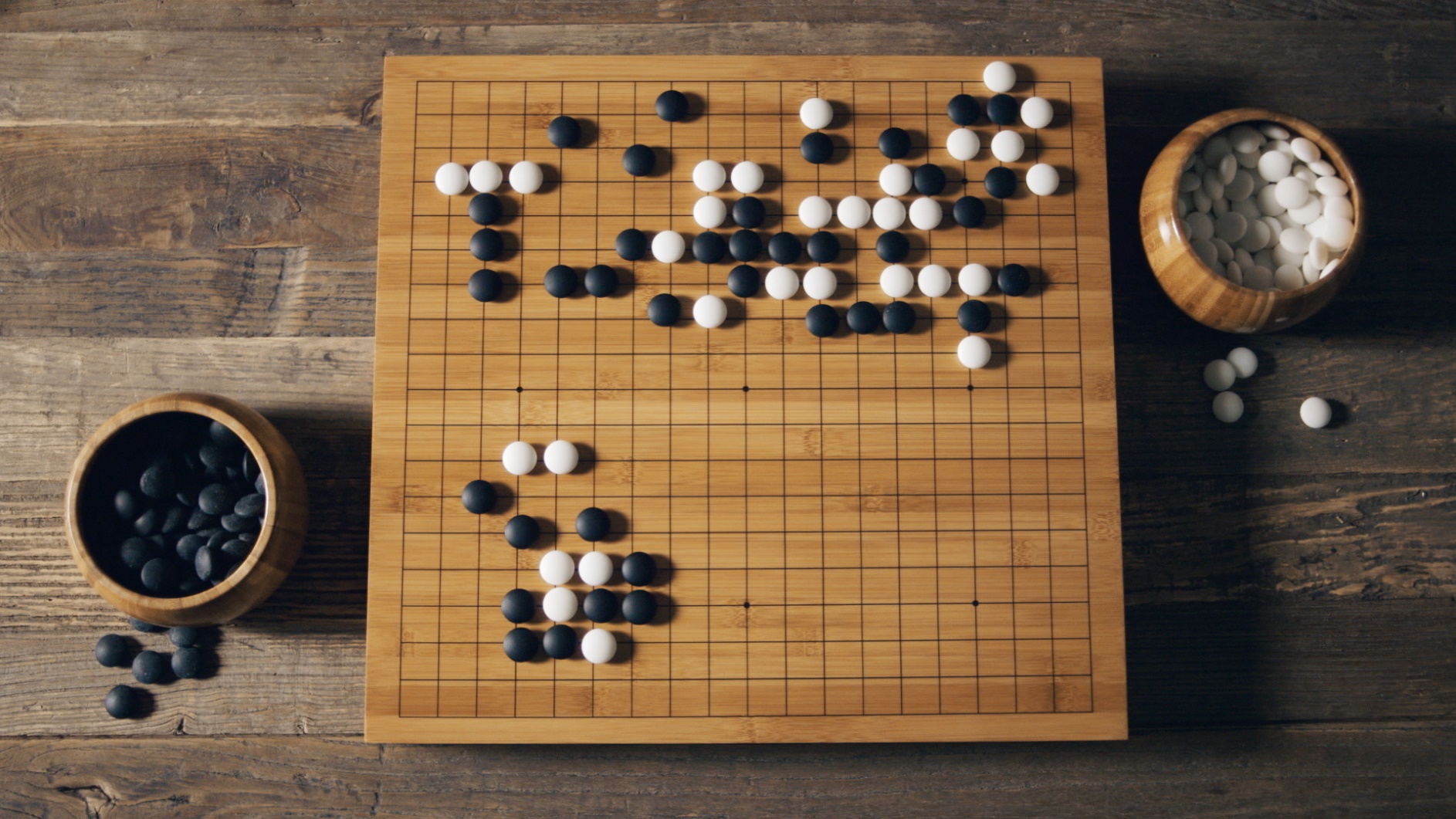 AlphaGo (2016)
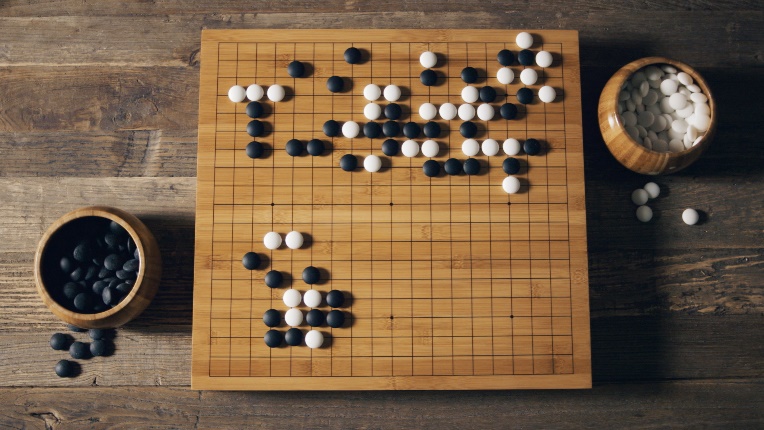 4 nets
AlphaGo Zero (2017)
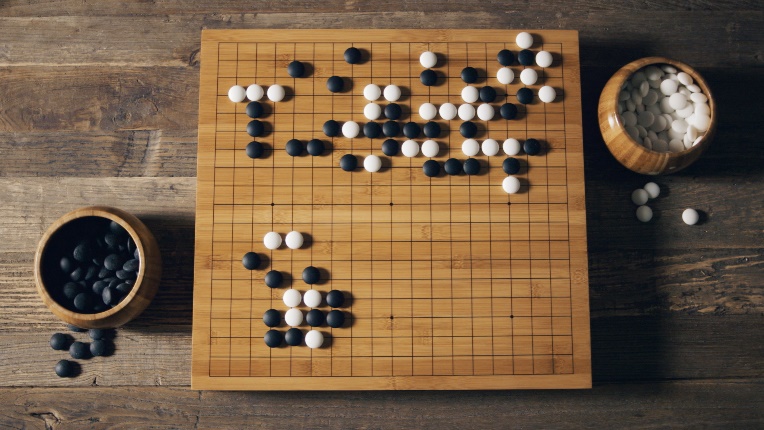 1 net
Neural Architecture Search (NAS)
policy gradient where the actions design a neural net
reward is designed net’s validation set performance
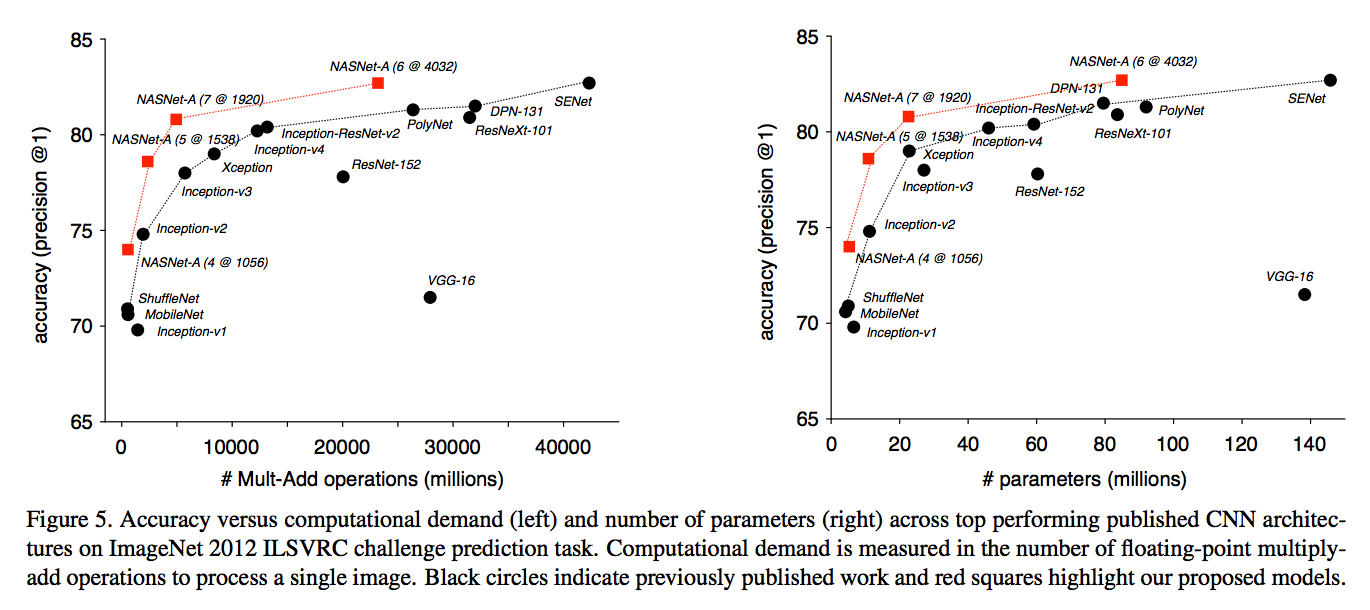 Google Assistant, Alexa, Siri…
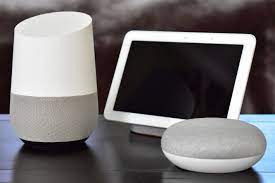 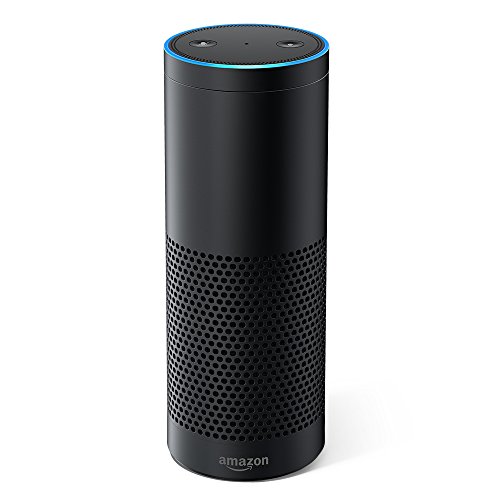 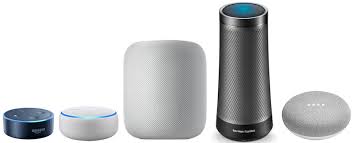 Robot control
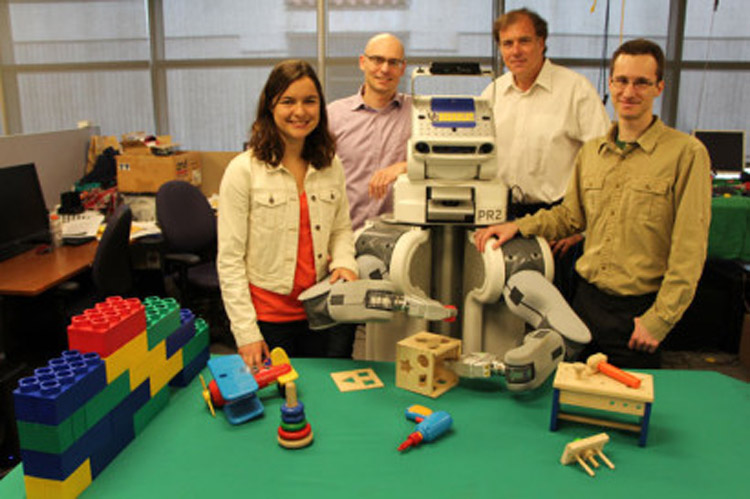 Self-driving cars
interest
results?
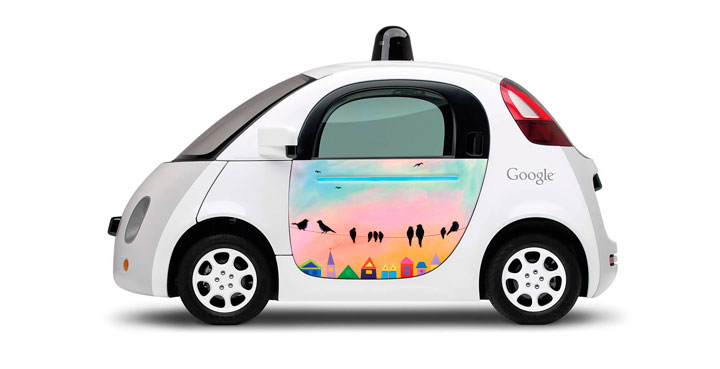 Other Examples
[Speaker Notes: https://www.youtube.com/watch?v=W4joe3zzglU&t=16s]
[Speaker Notes: https://www.youtube.com/watch?v=V1eYniJ0Rnk]
[Speaker Notes: https://www.youtube.com/watch?v=0JL04JJjocc]
References
Deep Reinforcement Learning:
Human-level control through deep reinforcement learning | Nature
6. Deep Q-Learning | Deep Reinforcement Learning with Python: With PyTorch, TensorFlow and OpenAI Gym (oreilly.com)
Deep Reinforcement Learning (julien-vitay.net)

Contextual Bandits:
GitHub - Mathtodon/Contextual_Bandits_Tree: Contains Code for Contextual Bandits Decision Tree*1802.04064.pdf (arxiv.org)

Multi-Arm Bandits:
Multi-Armed Bandits: Exploration versus Exploitation (stanford.edu)
20XX
Pitch Deck
153
Openai gym
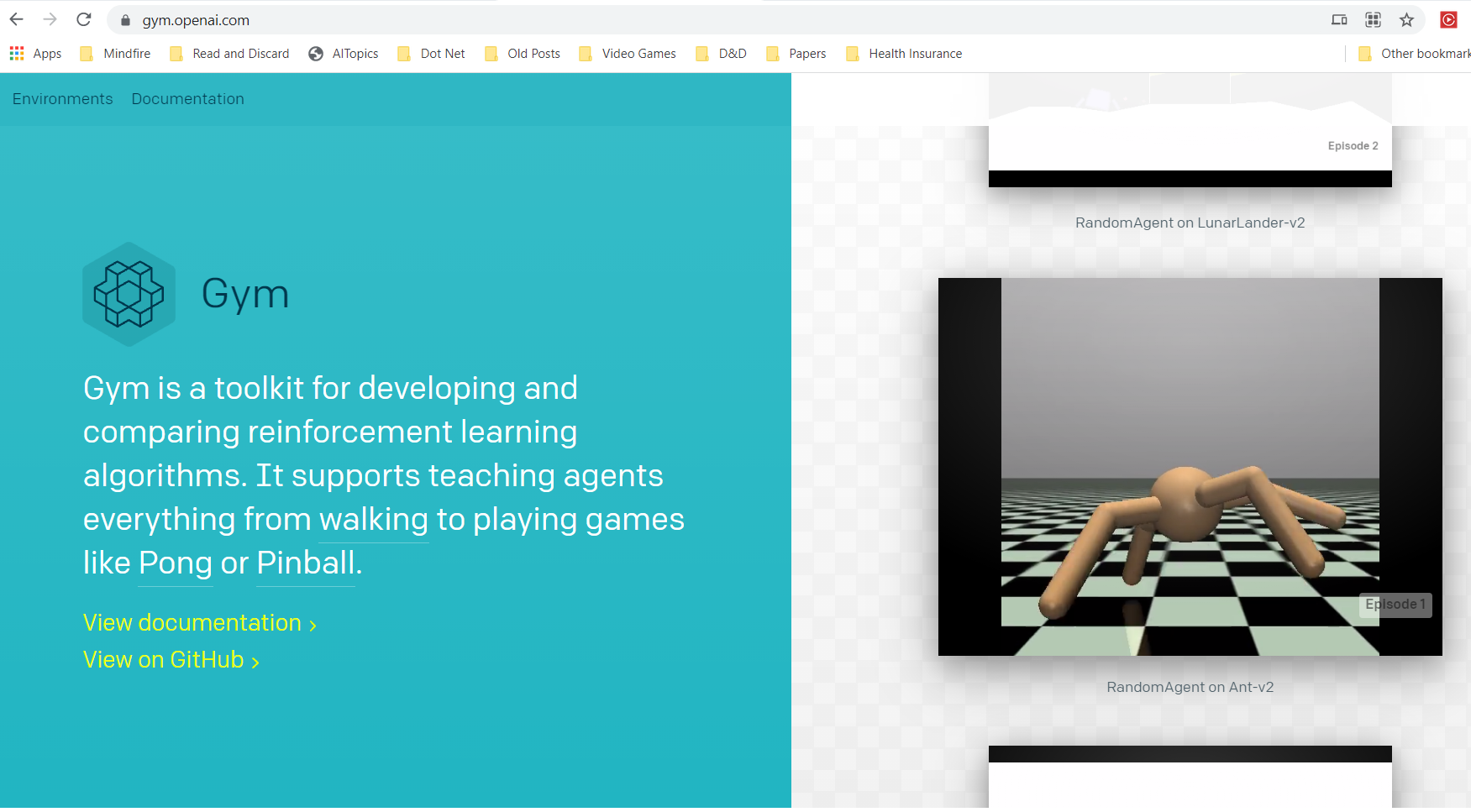 Thank You!